ការរៀបចំទិន្នន័យ
គណិតវិទ្យាថ្នាក់ទី៤
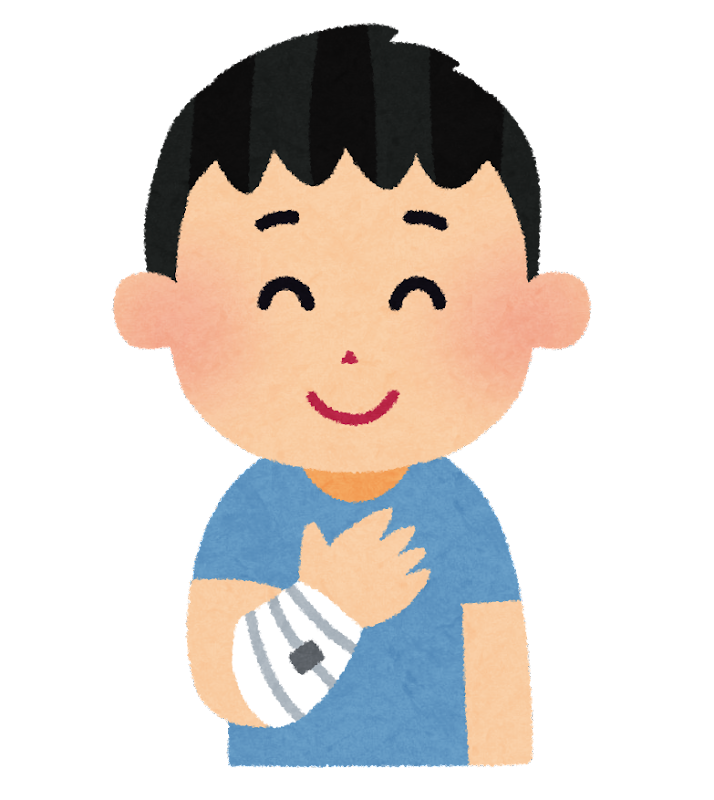 ដាវីឌបានរងរបួសដោយដៃរ​បស់គាត់ តោះយើងទៅជួយធ្វើកិច្ចការរបស់ដាវីតជាមួយអ្នកគ្រូទាំងអស់គ្នា។
នី បានសុំឱ្យបងជីដូនមួយរបស់នាងគូសរង្វង់មួយដើម្បីមើលថាតើពួកគេមានពណ៌បៃតងឬពណ៌ត្នោត។
តើបងប្អូនជូដូនមួយមានខោពណ៌បៃតងនិងត្នោតប៉ុន្មាន??
ខោពណ៌បៃតងនិងពណ៌ត្នោត ពួកគេមាន:
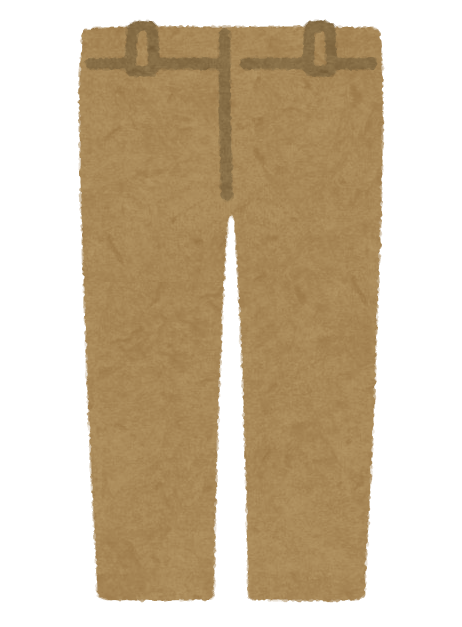 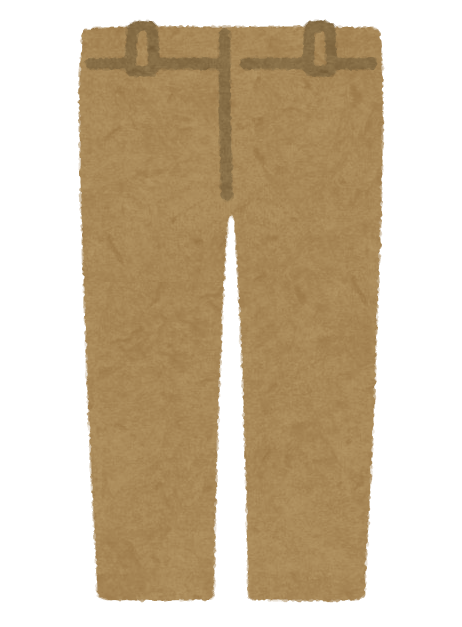 សុផាក
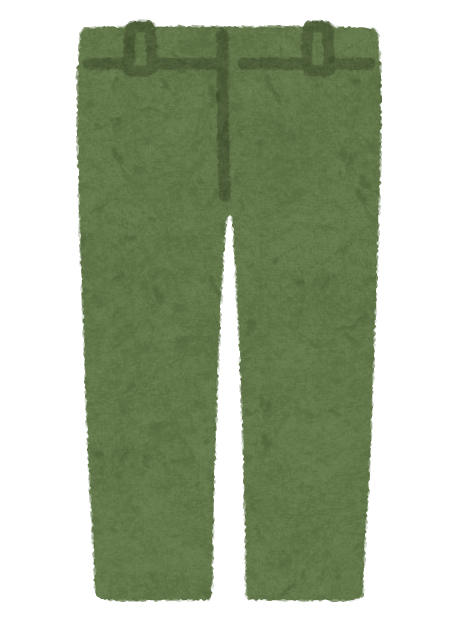 សារេត
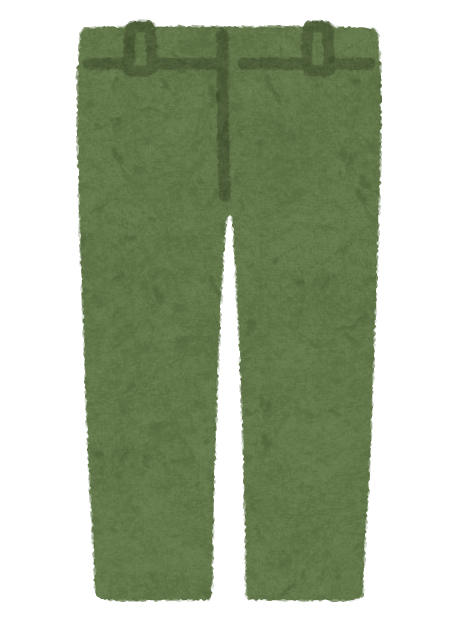 បងប្អូនជីដូនមួយមានទាំងខោពណ៌បៃតងនិងពណ៌ត្នោត
សារី
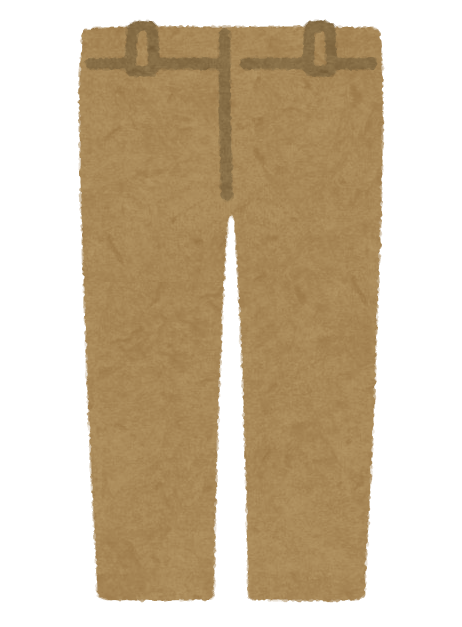 ចាន់រី
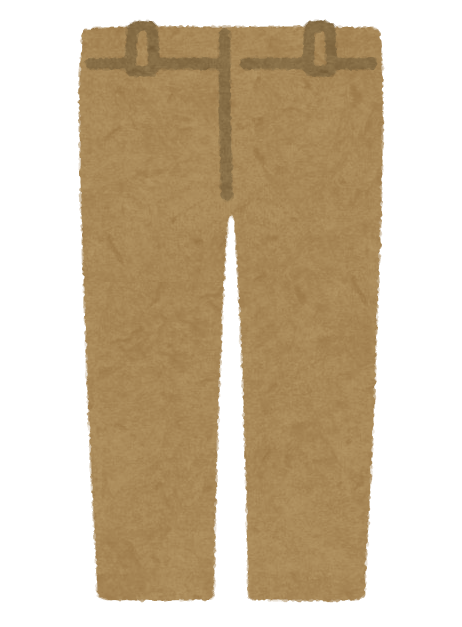 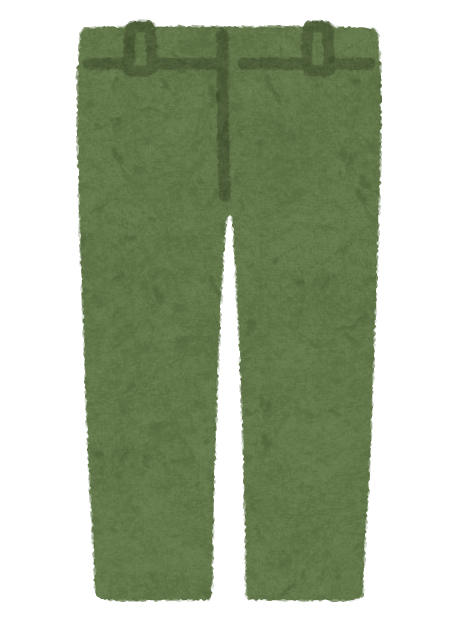 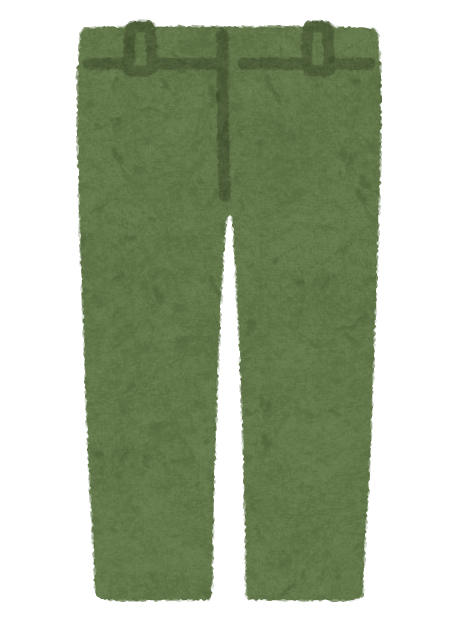 តើក្រុមប្រភេទណានេះ?
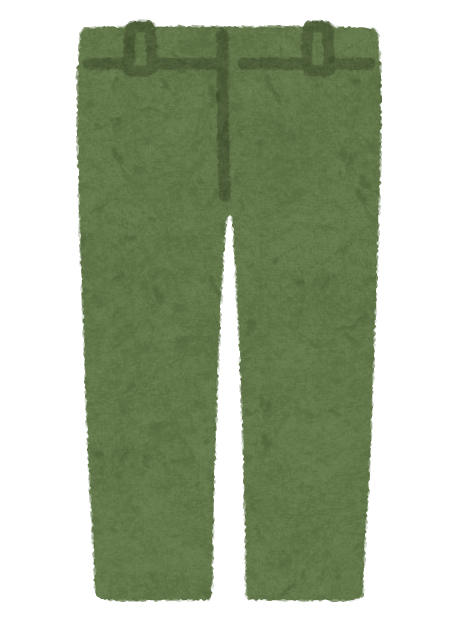 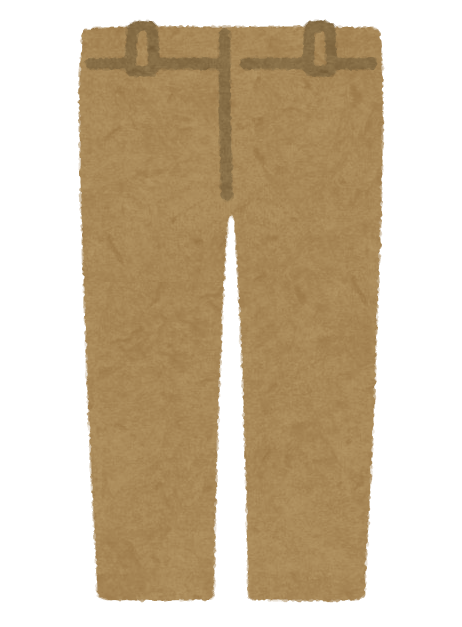 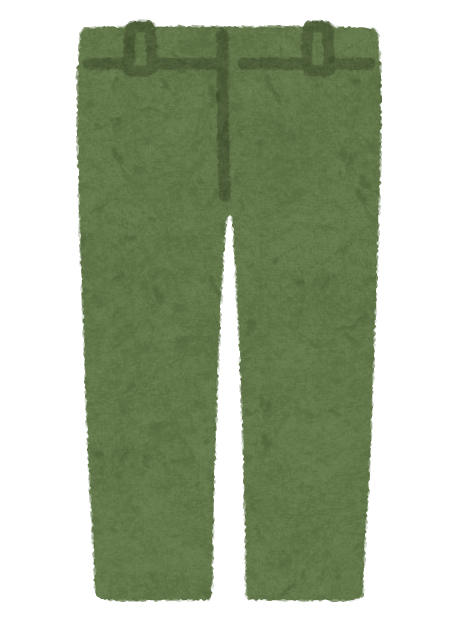 សុលាភ
នីតា
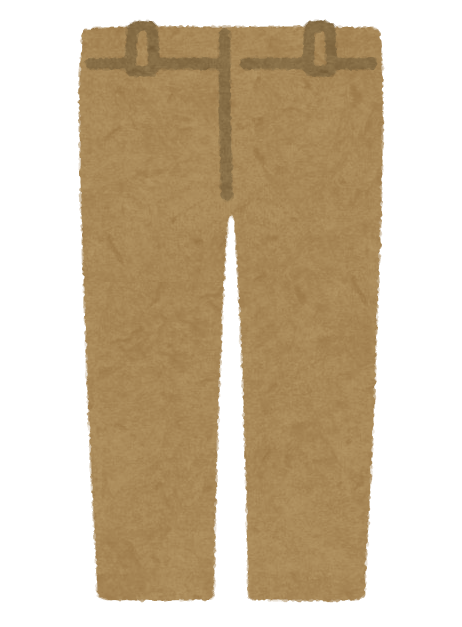 មេសា
ម៉ាលី
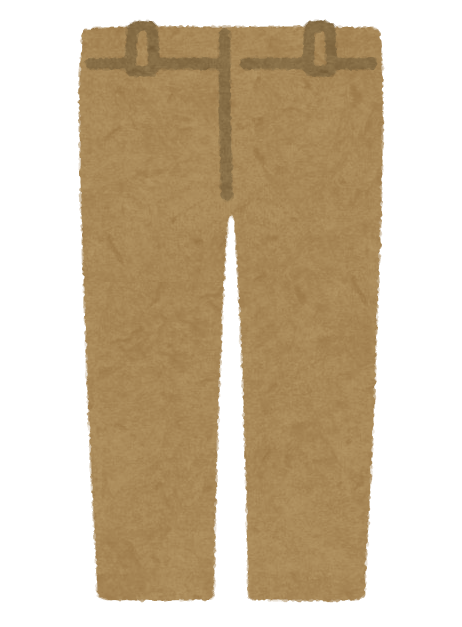 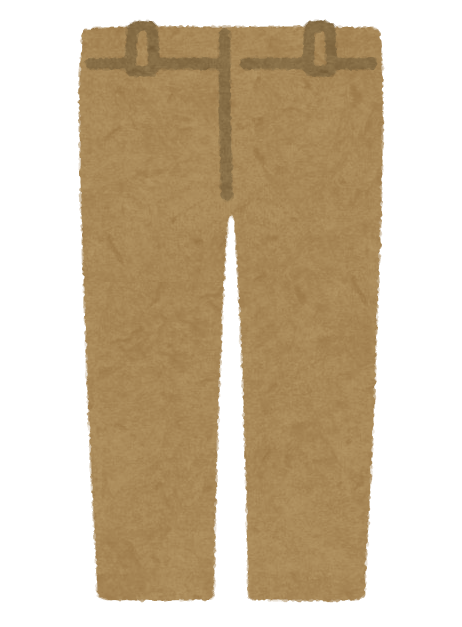 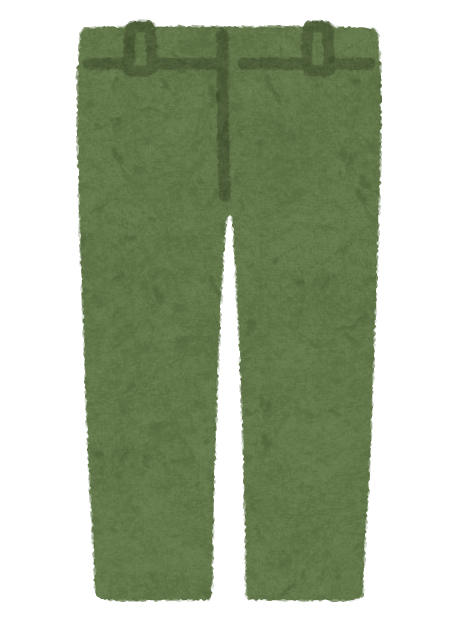 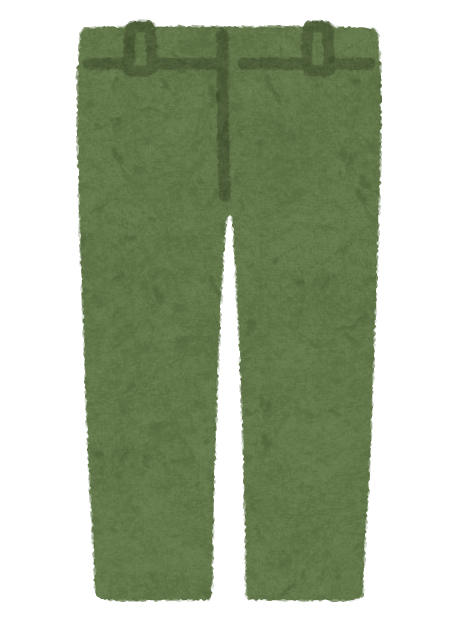 ក្រុមខោពណ៌បៃតងនិងពណ៌ត្នោត។
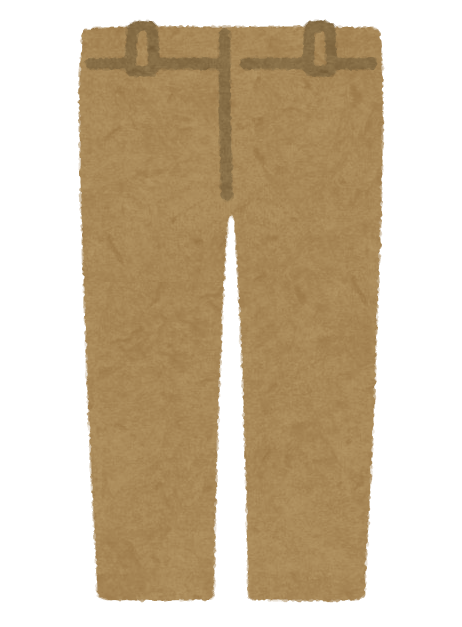 ប្រាង
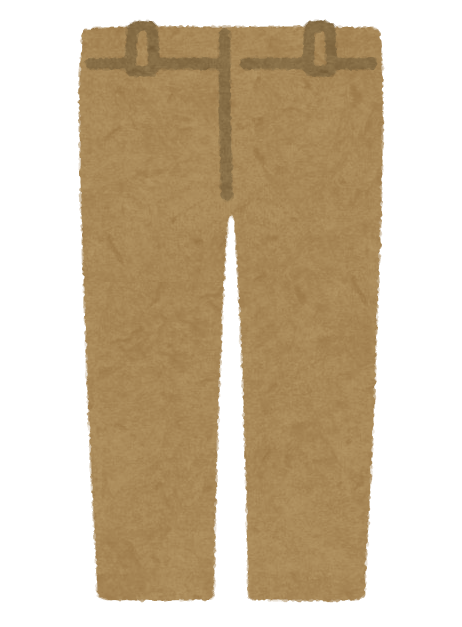 សុចាន់
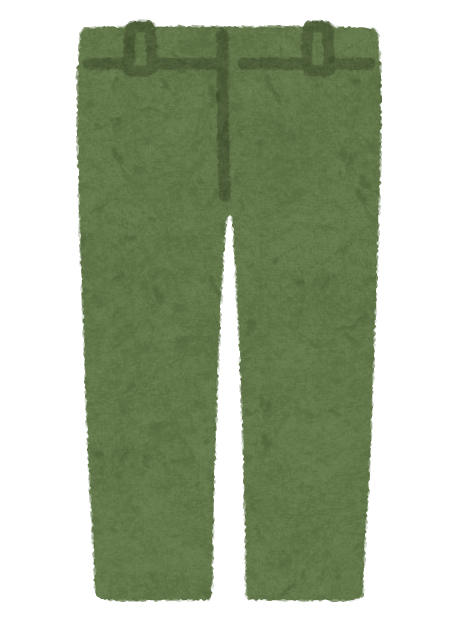 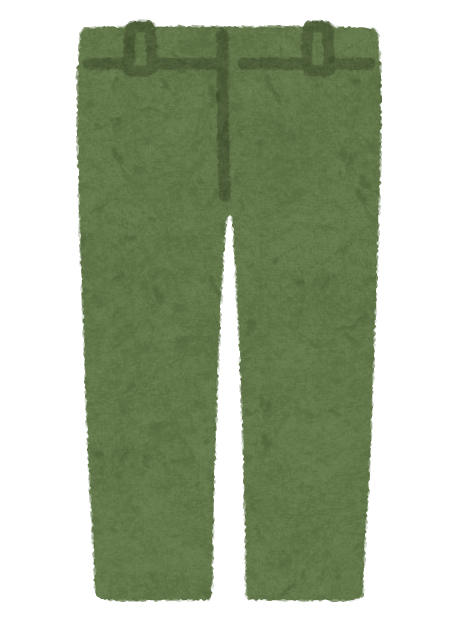 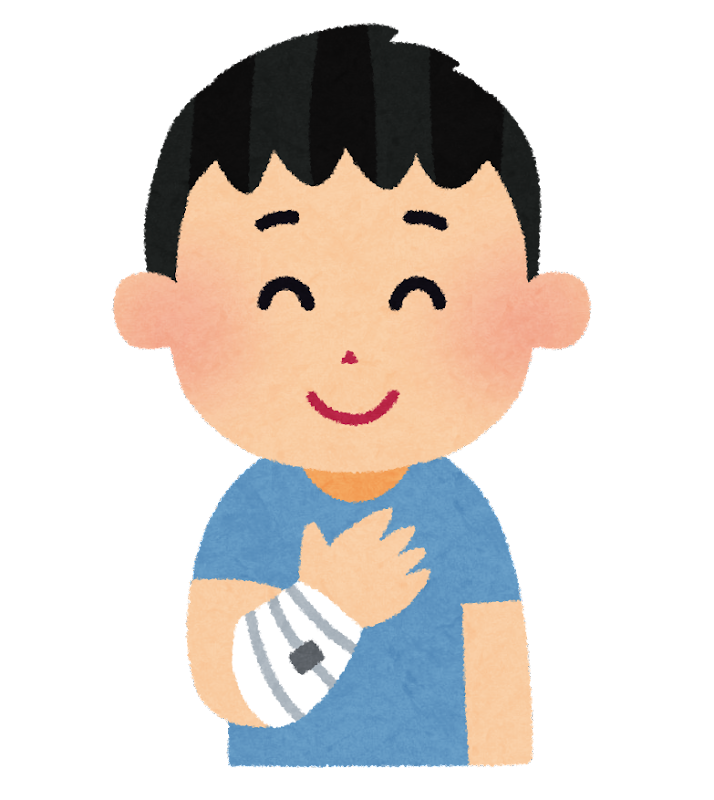 ដាវីឌបានរងរបួសដោយដៃរ​បស់គាត់ តោះយើងទៅជួយធ្វើកិច្ចការរបស់ដាវីតជាមួយអ្នកគ្រូទាំងអស់គ្នា។
នី បានសុំឱ្យបងជីដូនមួយរបស់នាងគូសរង្វង់មួយដើម្បីមើលថាតើពួកគេមានពណ៌បៃតងឬពណ៌ត្នោត។
តើបងប្អូនជូដូនមួយមានខោប៉ុន្មាន??
ខោពណ៌បៃតងនិងពណ៌ត្នោត ពួកគេមាន :
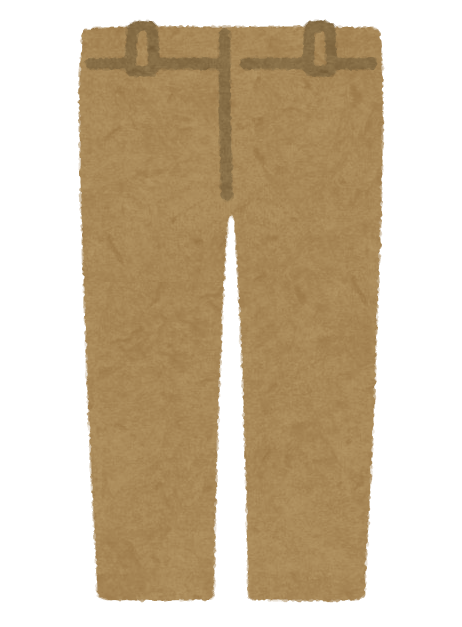 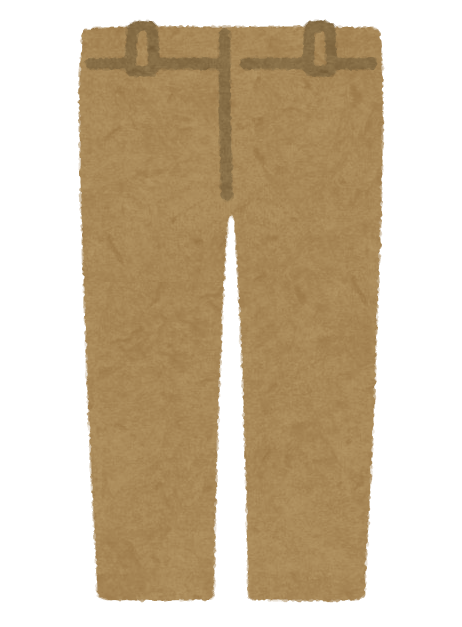 សុផាក
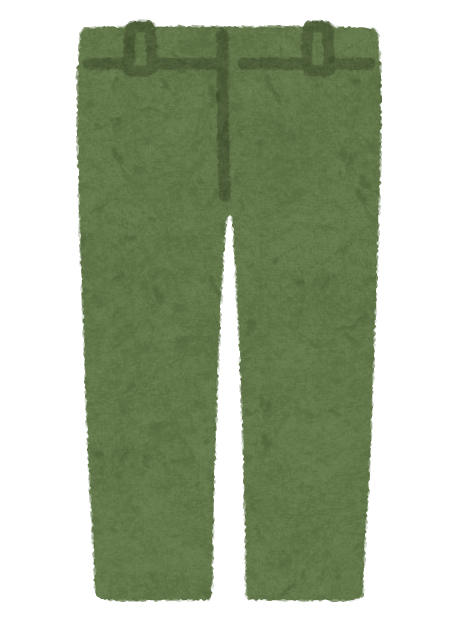 សារេត
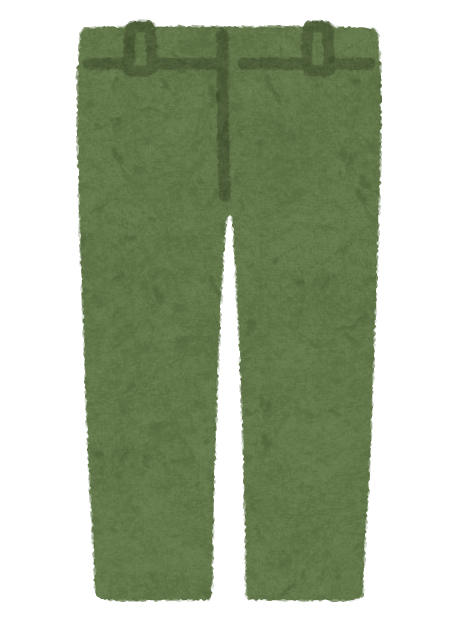 បងប្អូនជីដូនមាន៣ខោ១
សារី
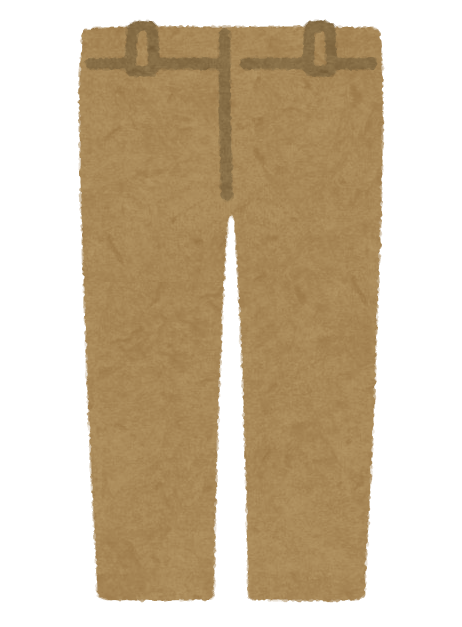 ចាន់រី
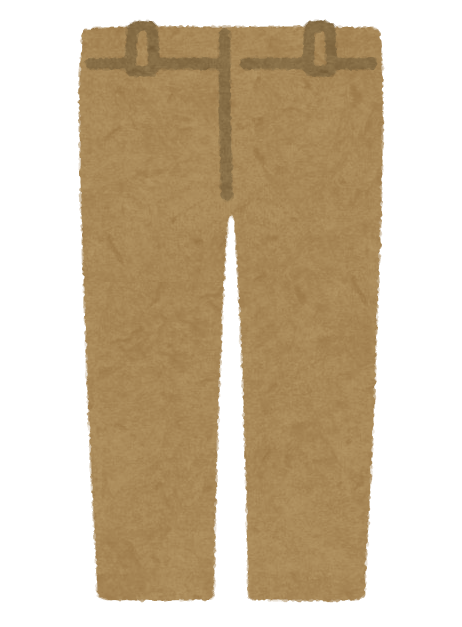 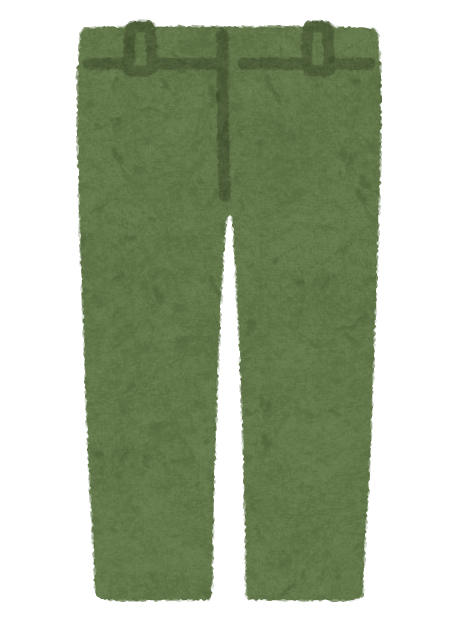 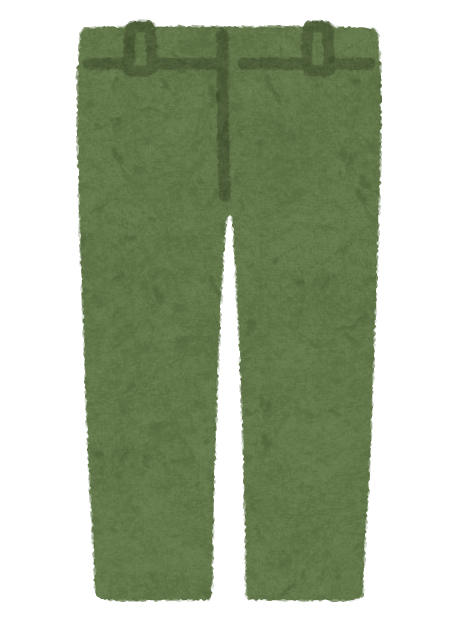 តើក្រុមប្រភេទណានេះ?
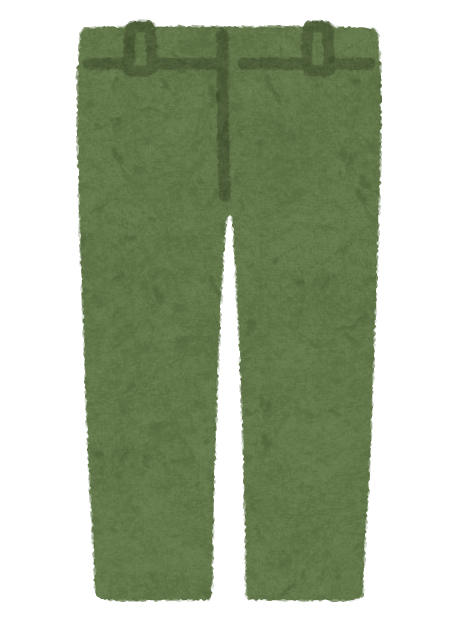 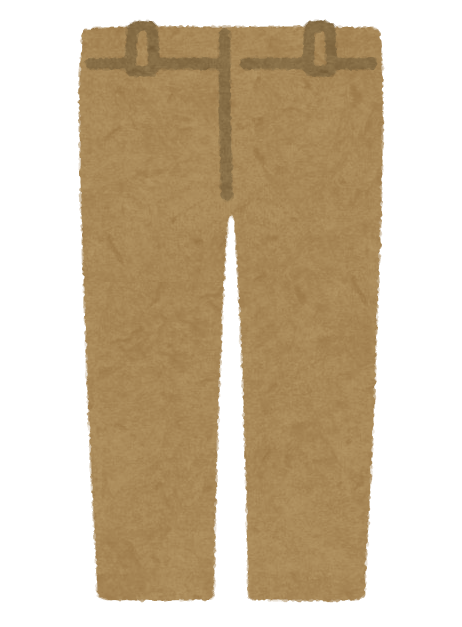 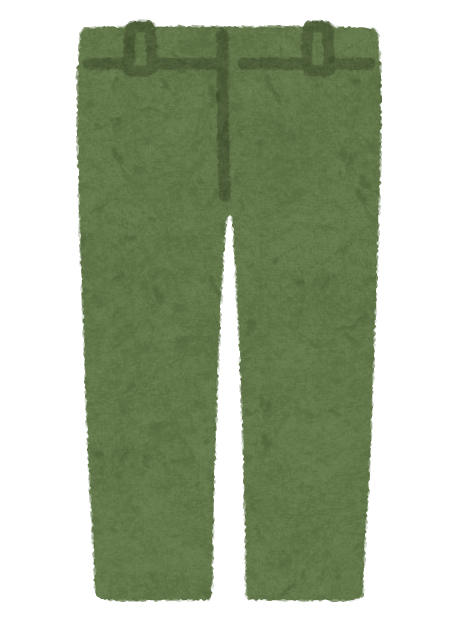 សុលាភ
នីតា
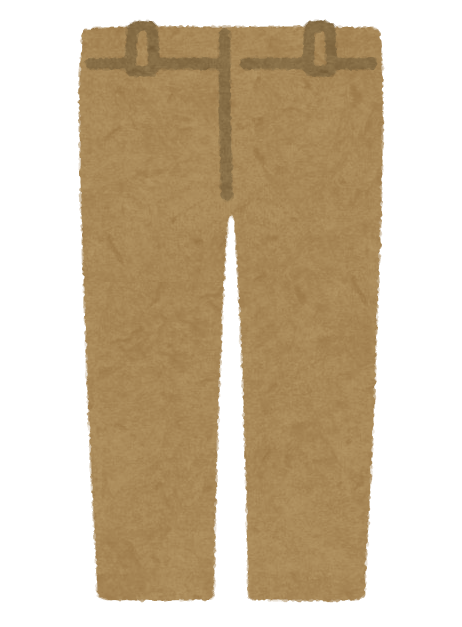 មេសា
ម៉ាលី
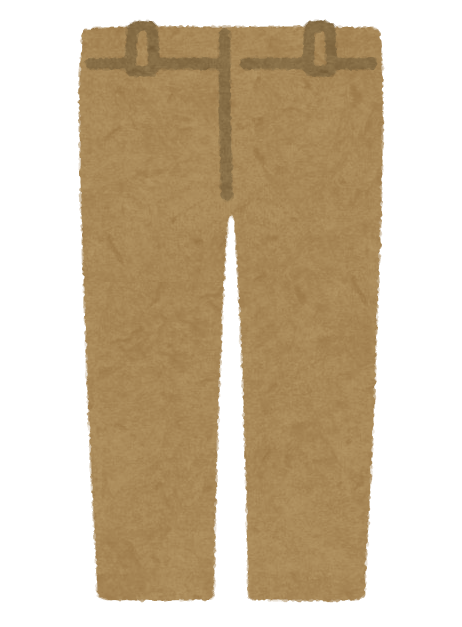 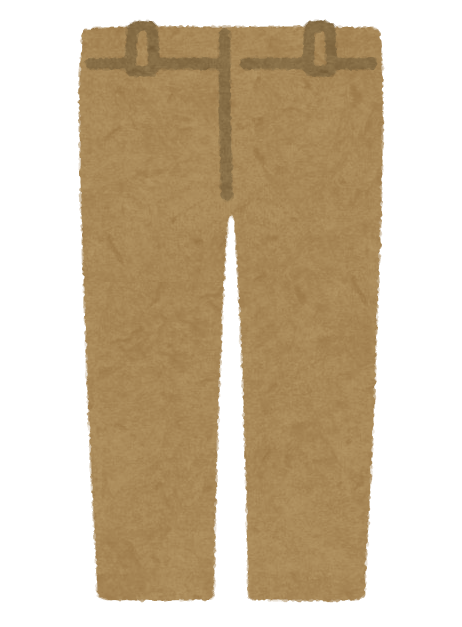 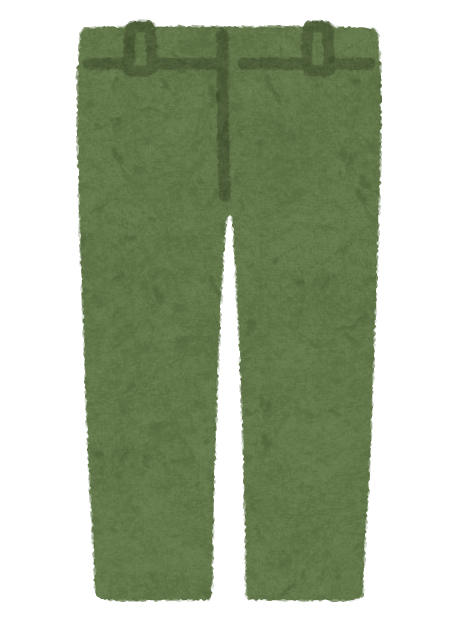 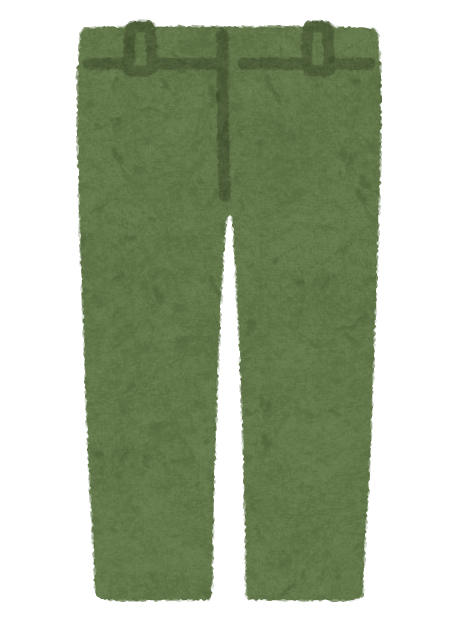 ក្រុមខោពណ៌បៃតងនិងពណ៌ត្នោត។
ប្រាង
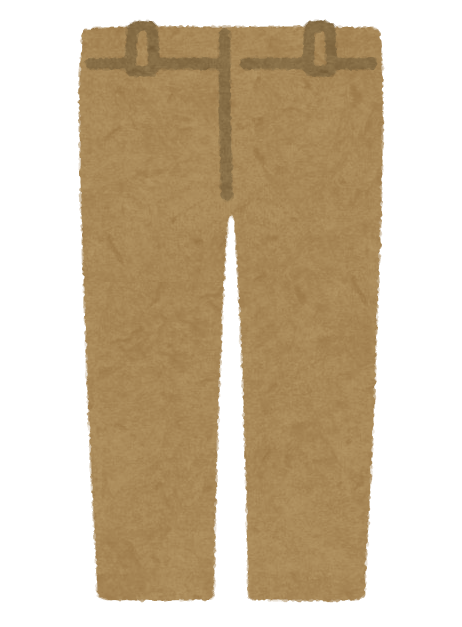 សុចាន់
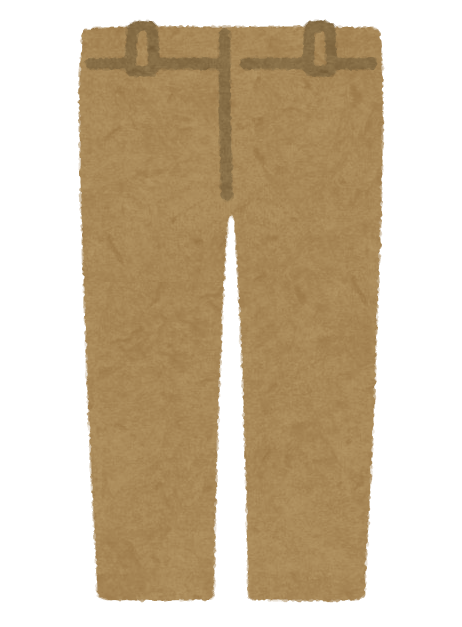 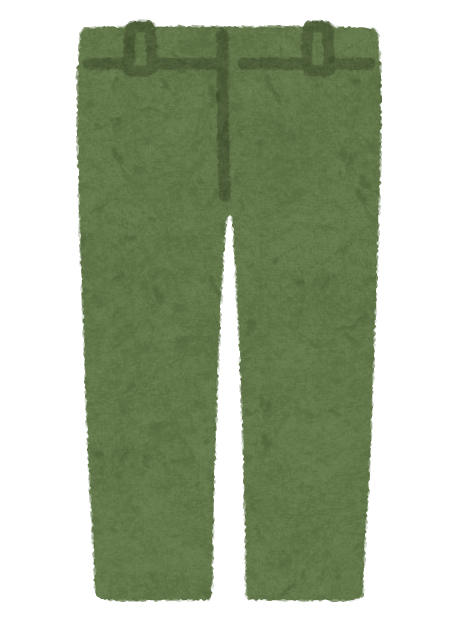 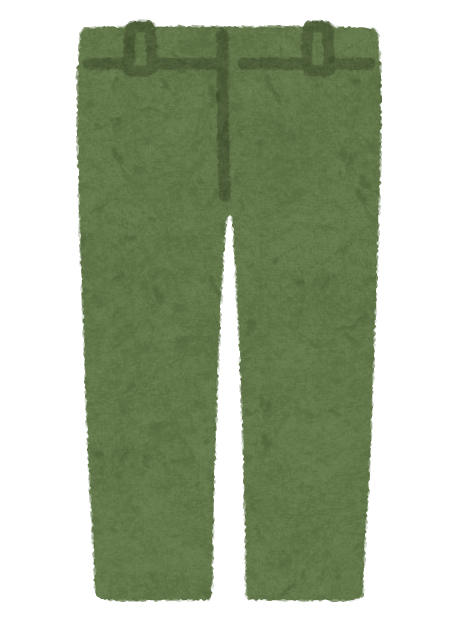 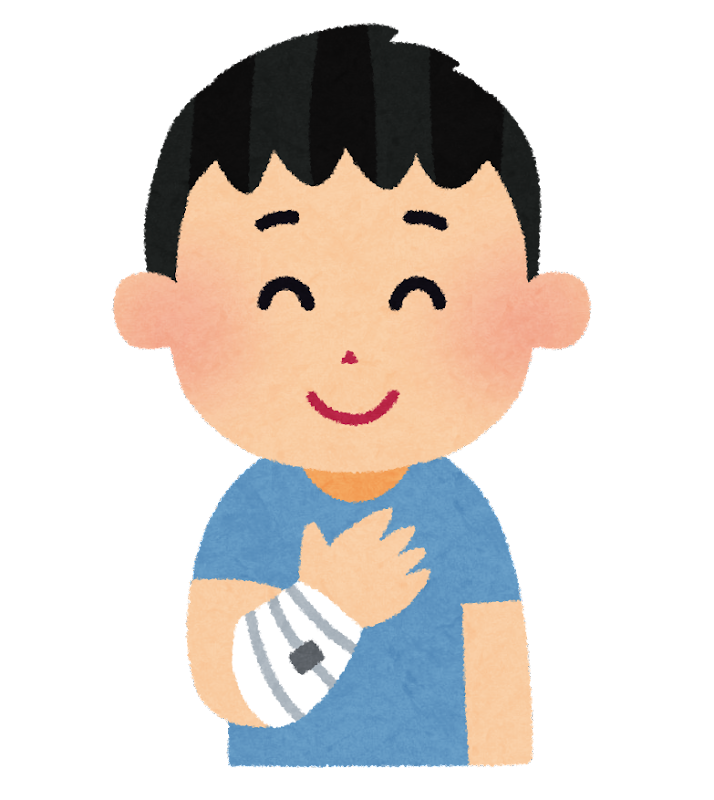 ដាវីឌបានរងរបួសដោយដៃរ​បស់គាត់ តោះយើងទៅជួយធ្វើកិច្ចការរបស់ដាវីតជាមួយអ្នកគ្រូទាំងអស់គ្នា។
នីបានសុំឱ្យបងជីដូនមួយរបស់នាងគូសរង្វង់មួយដើម្បីមើលថាតើពួកគេមានពណ៌បៃតងឬពណ៌ត្នោត។
បែងចែកក្មែងប្រុសដែលមានខោ១ដែលមានខោពណ៌ត្នោតនិងមានខោពណ៌បែតង។តើមានក្មែងប៉ុន្មាននាក់ក្នុងម្នាក់ៗ?
ខោពណ៌បៃតងនិងពណ៌ត្នោត ពួកគេមាន :
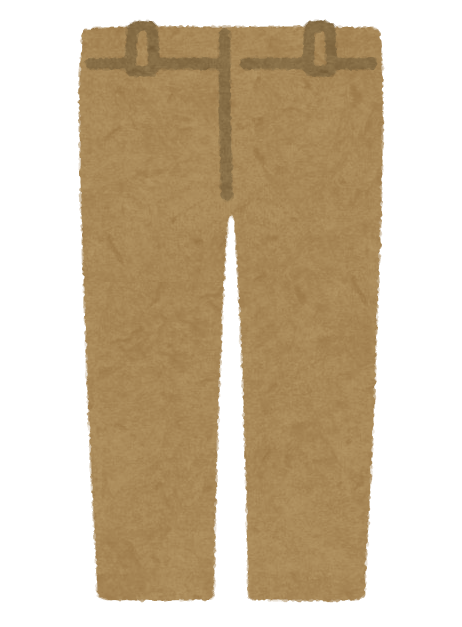 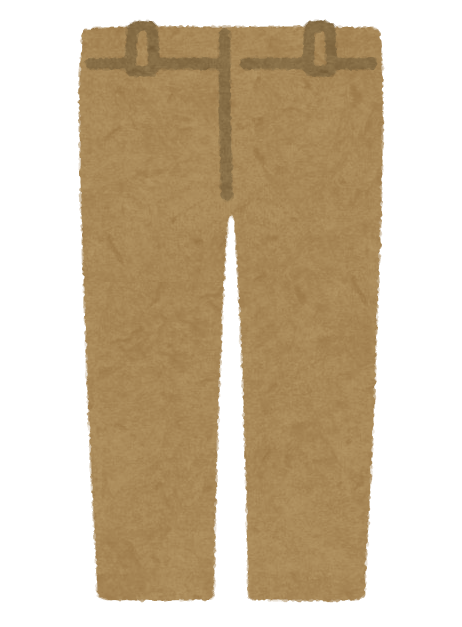 សុផាក
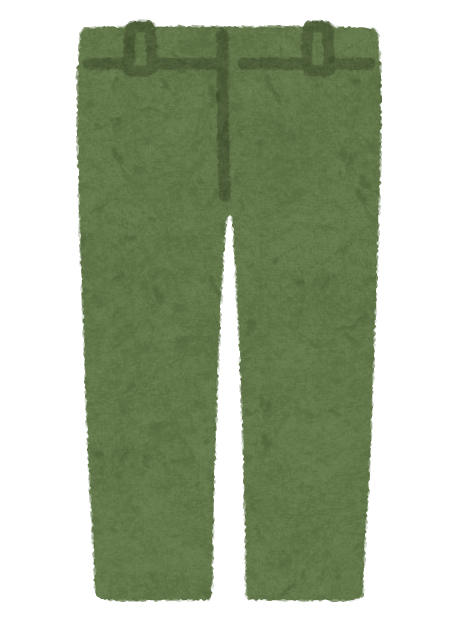 សារេត
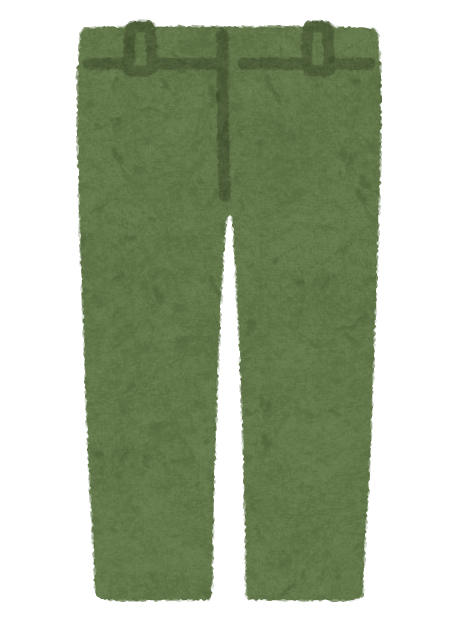 ខោពណ៌ត្នោតក្រុម៖
មេសា 
ចាន់រី
សារី
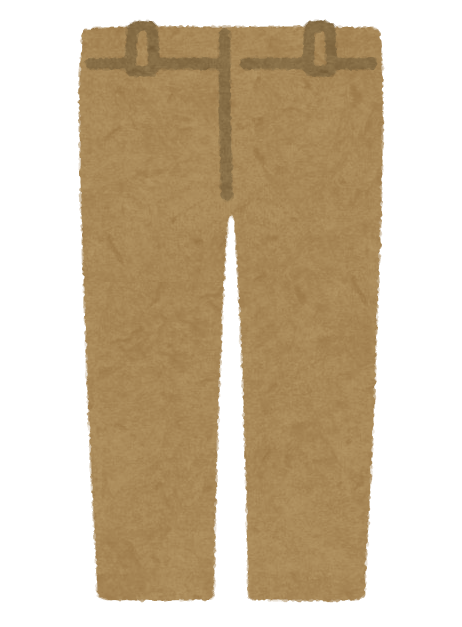 ចាន់រី
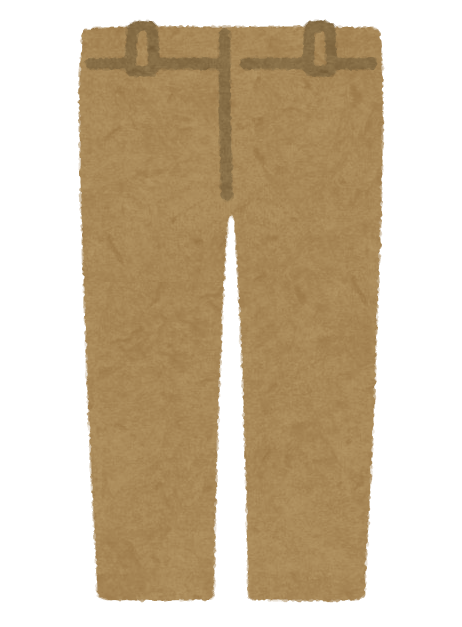 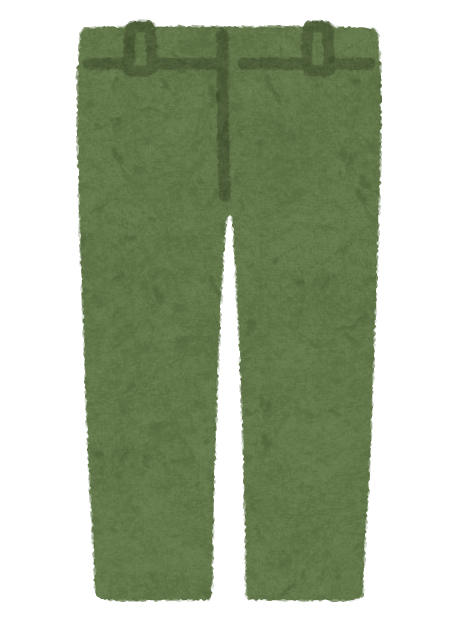 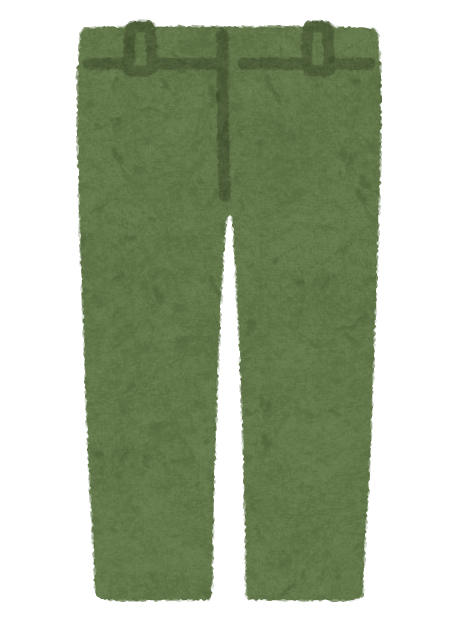 ខោពណ៌បៃតងក្រុម៖ម៉ាលី
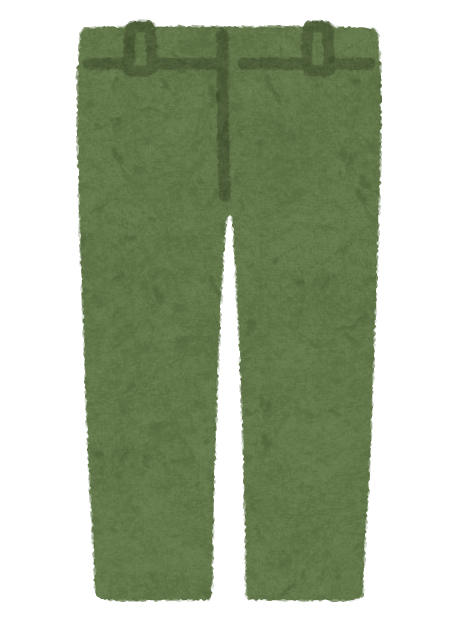 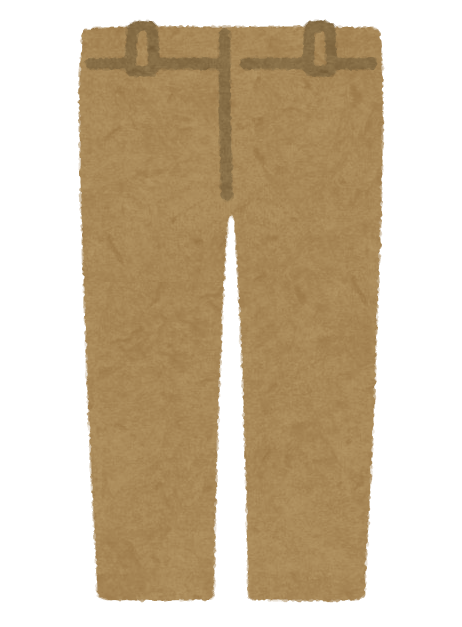 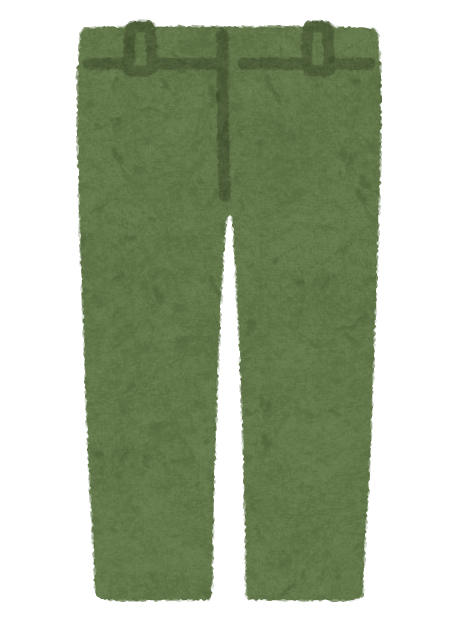 សុលាភ
នីតា
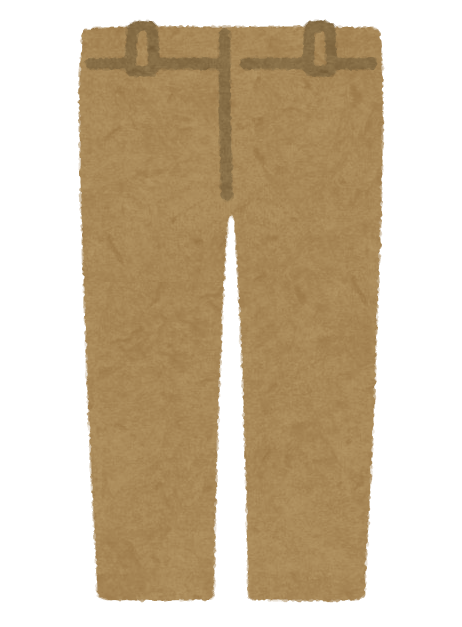 មេសា
ម៉ាលី
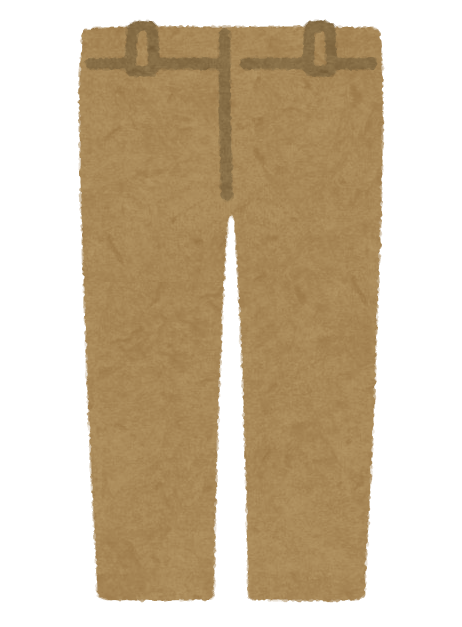 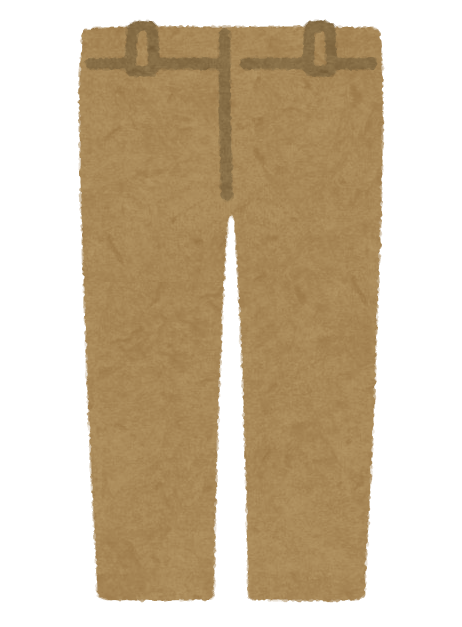 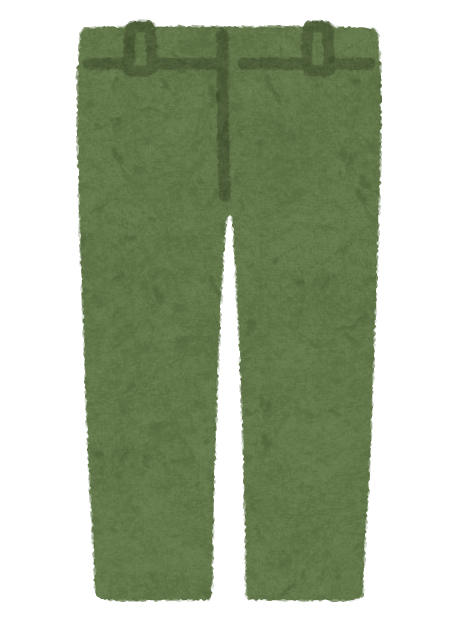 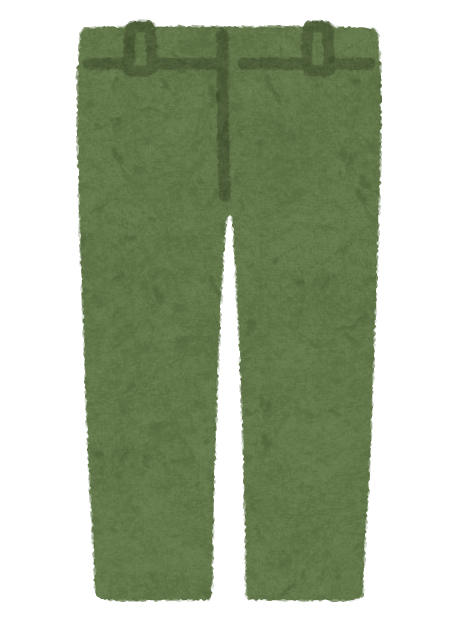 ប្រាង
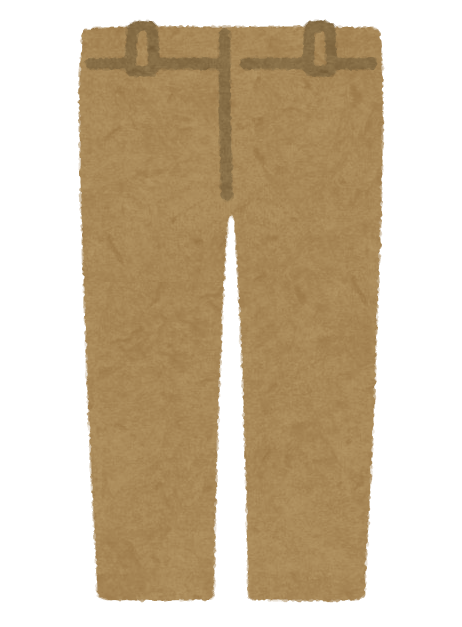 សុចាន់
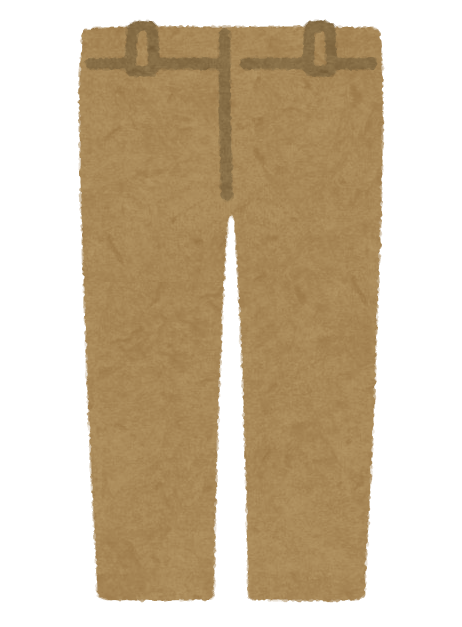 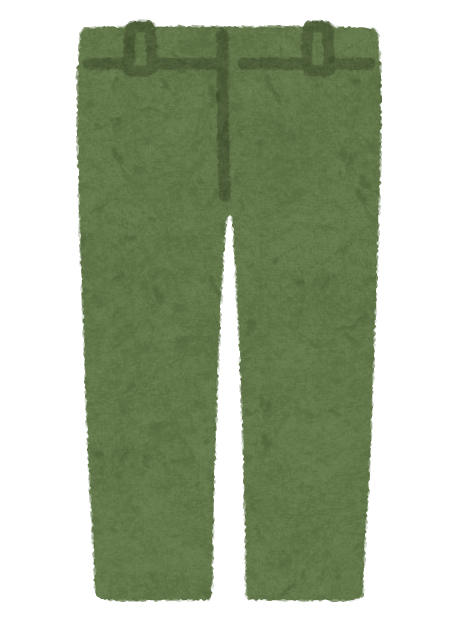 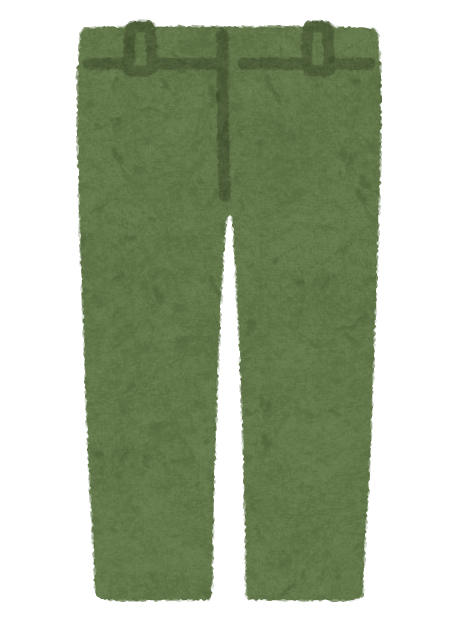 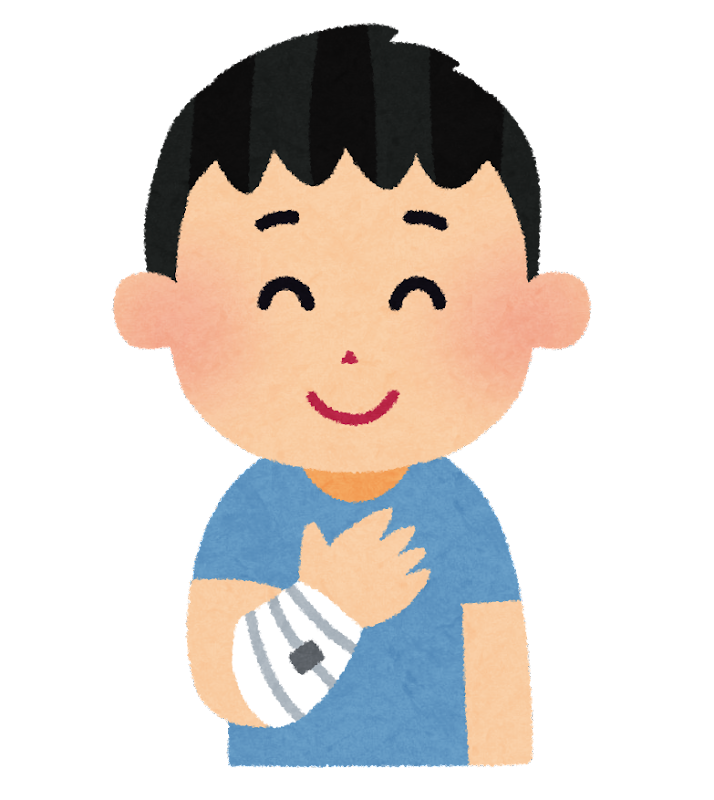 ដាវីឌបានរងរបួសដោយដៃរ​បស់គាត់ តោះយើងទៅជួយធ្វើកិច្ចការរបស់ដាវីតជាមួយអ្នកគ្រូទាំងអស់គ្នា។
នីបានសុំឱ្យបងជីដូនមួយរបស់នាងគូសរង្វង់មួយដើម្បីមើលថាតើពួកគេមានពណ៌បៃតងឬពណ៌ត្នោត។
ខោពណ៌បៃតងនិងពណ៌ត្នោត ពួកគេមាន :
បំពេញតារាង៖
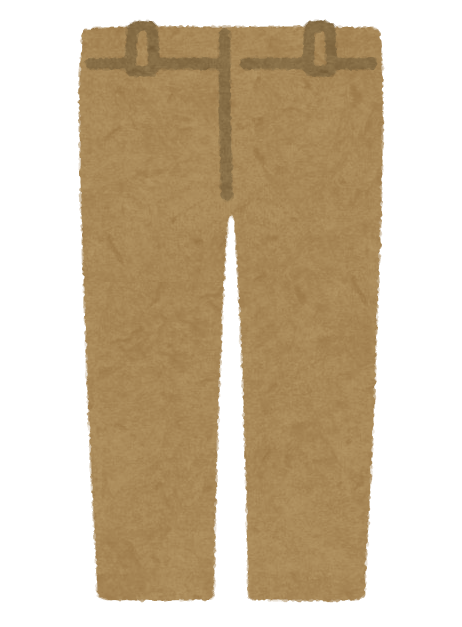 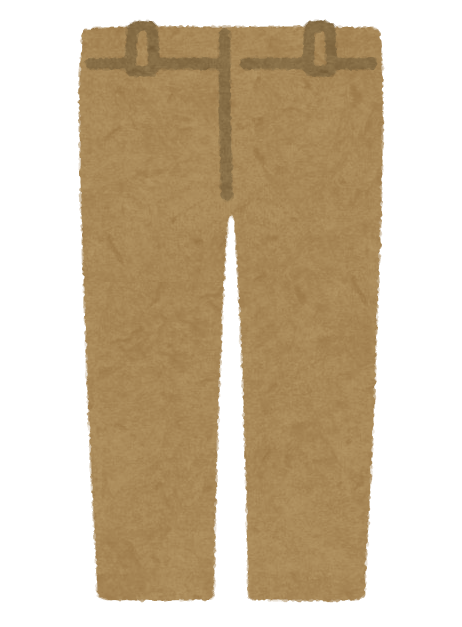 សុផាក
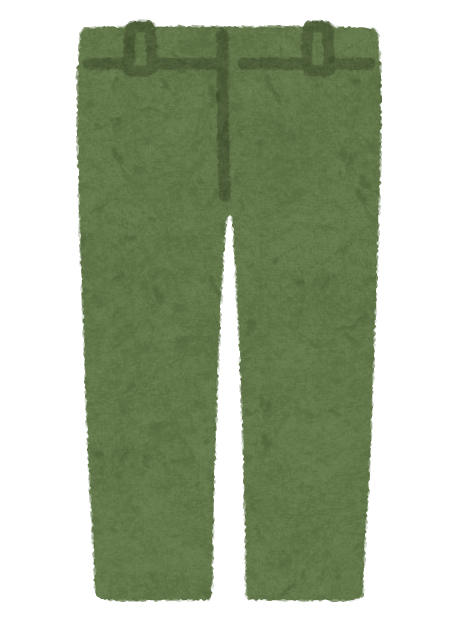 សារេត
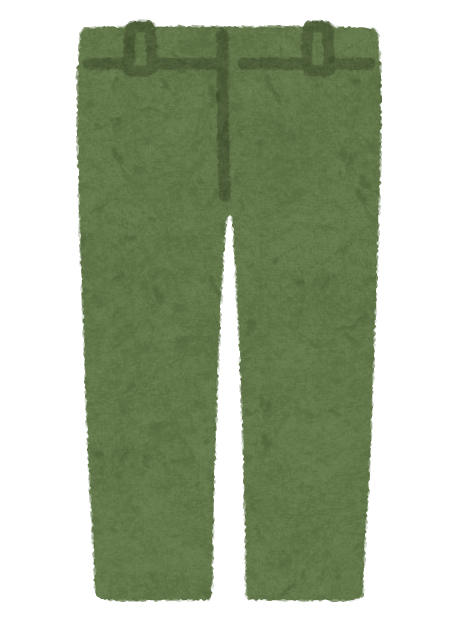 សារី
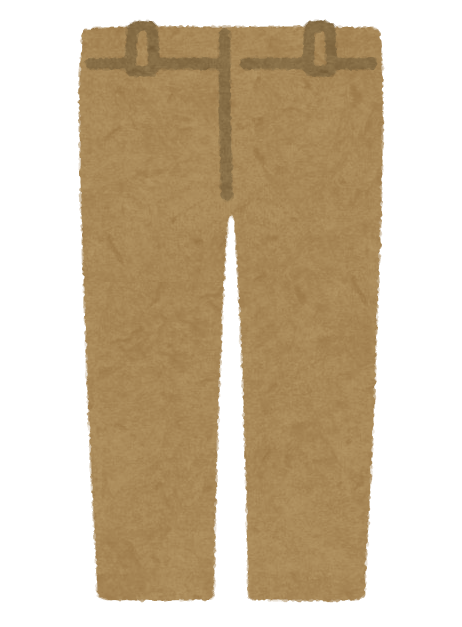 ចាន់រី
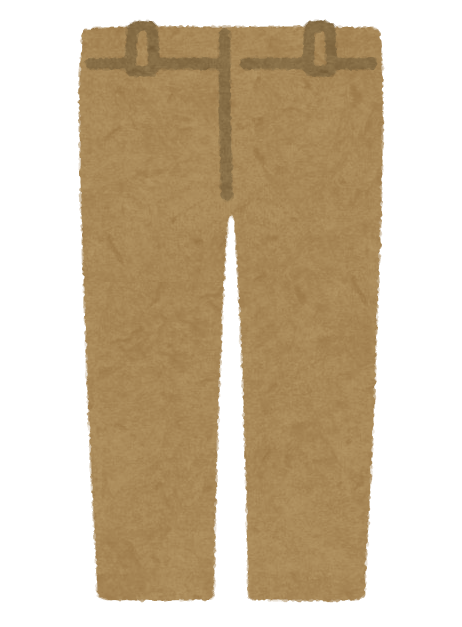 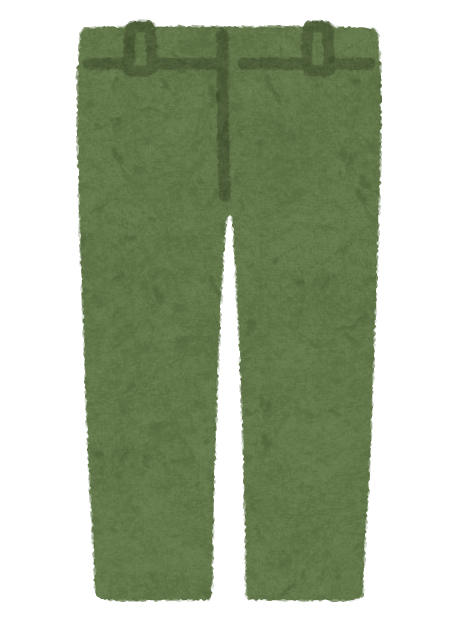 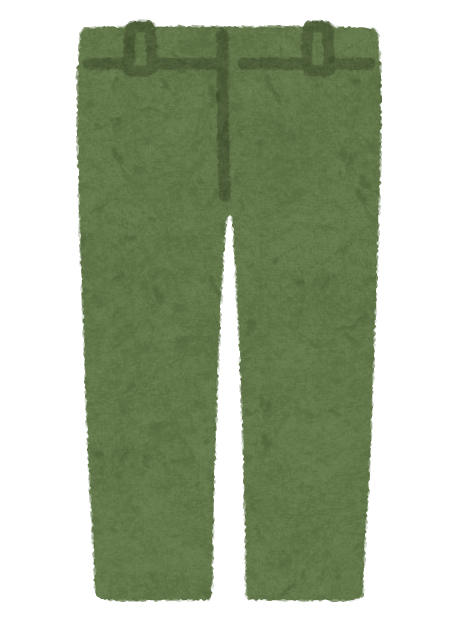 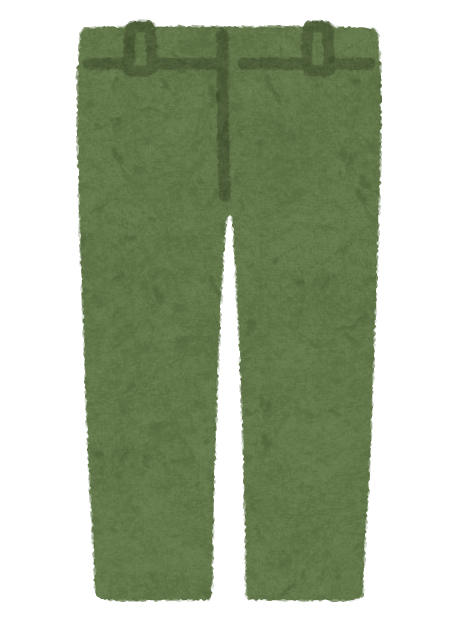 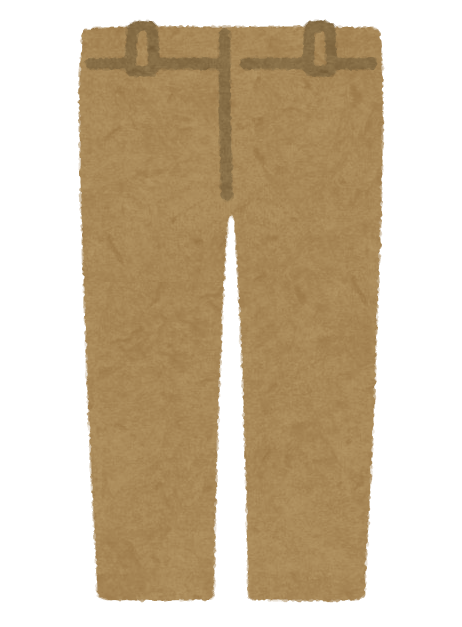 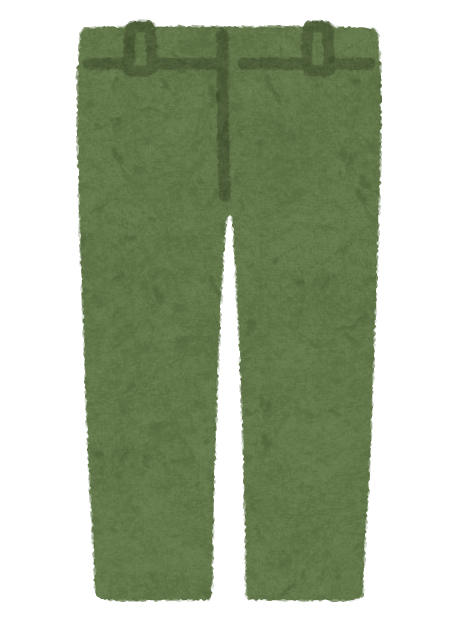 សុលាភ
នីតា
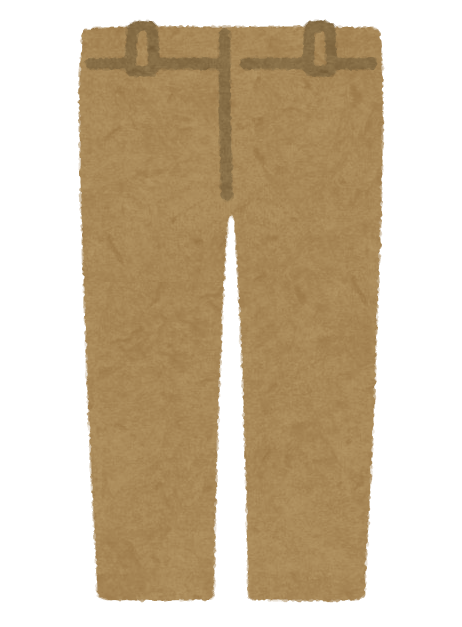 4
2
3
1
មេសា
ម៉ាលី
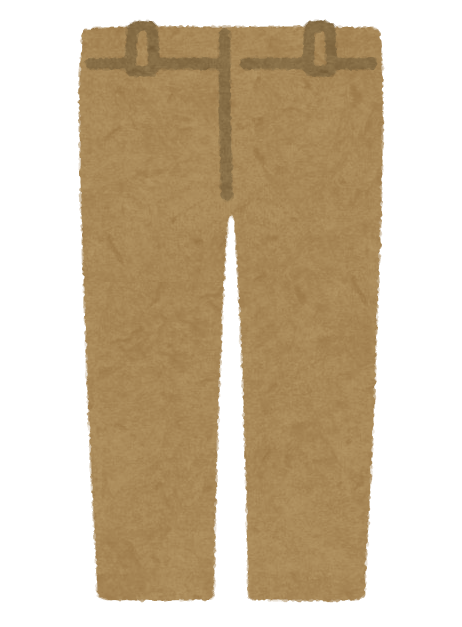 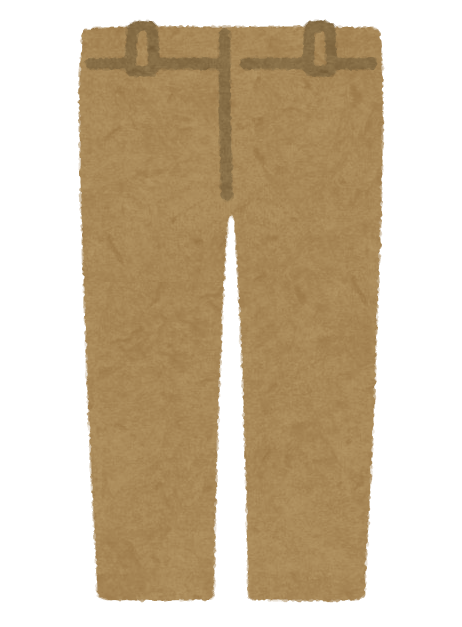 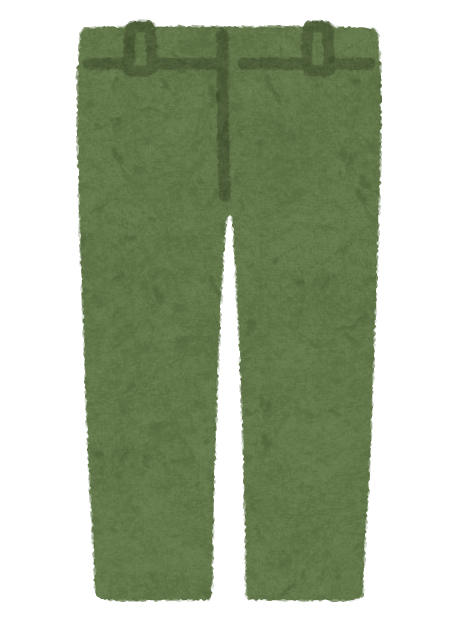 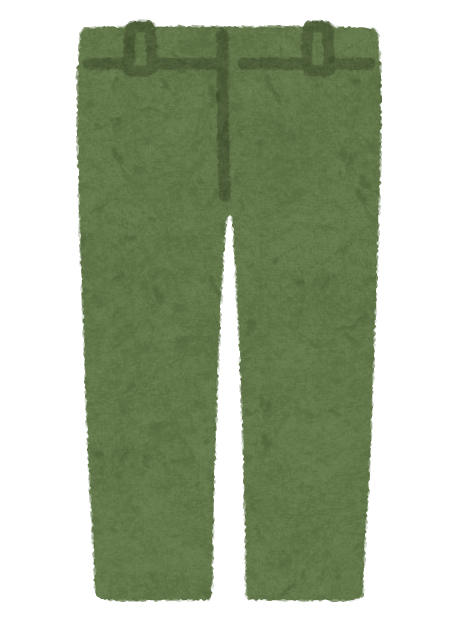 ប្រាង
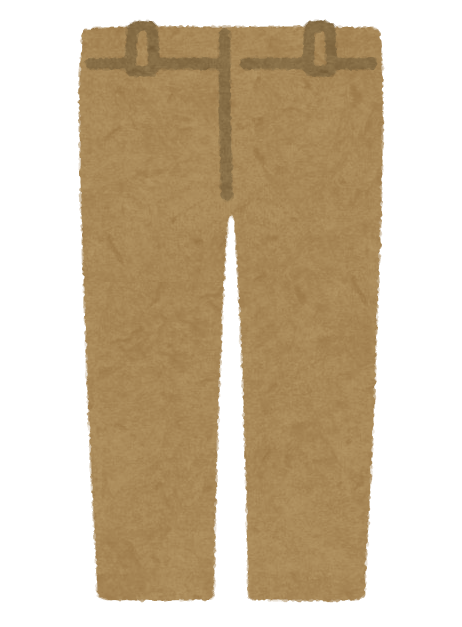 សុចាន់
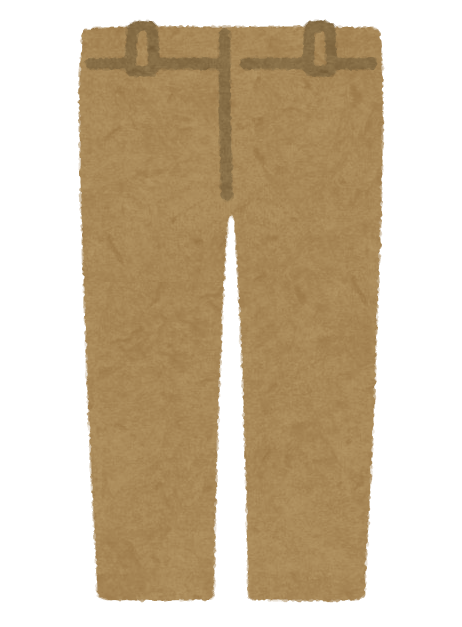 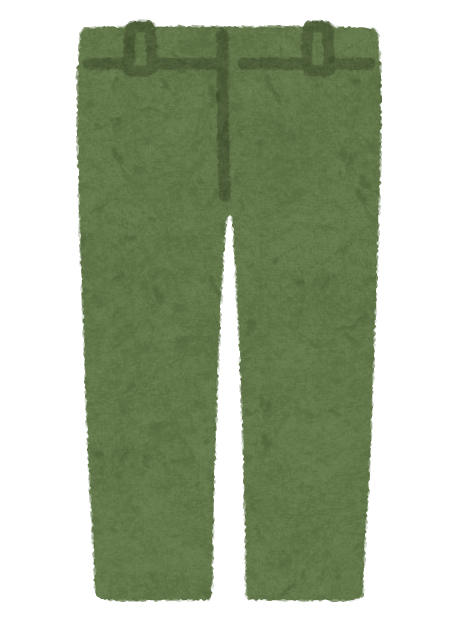 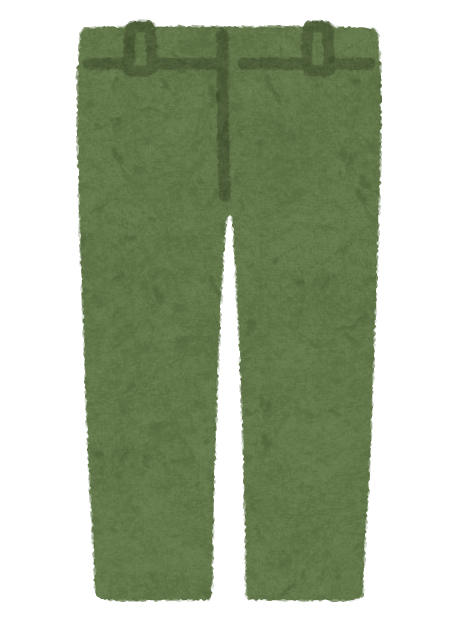 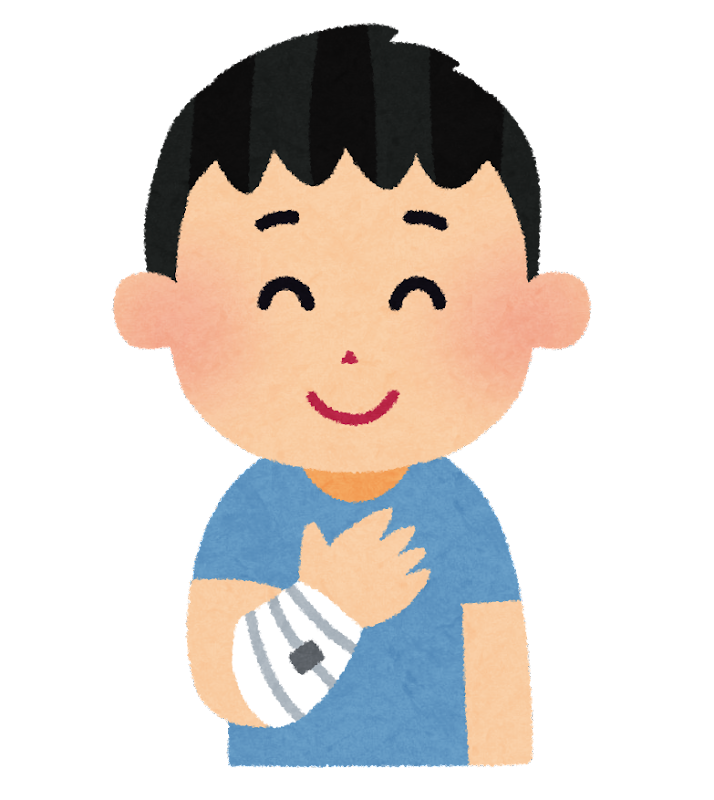 ដាវីឌបានរងរបួសដោយដៃរ​បស់គាត់ តោះយើងទៅជួយធ្វើកិច្ចការរបស់ដាវីតជាមួយអ្នកគ្រូទាំងអស់គ្នា។
នីបានសុំឱ្យបងជីដូនមួយរបស់នាងគូសរង្វង់មួយដើម្បីមើលថាតើពួកគេមានពណ៌បៃតងឬពណ៌ត្នោត។
ខោពណ៌បៃតងនិងពណ៌ត្នោត ពួកគេមាន :
បំពេញតារាង:
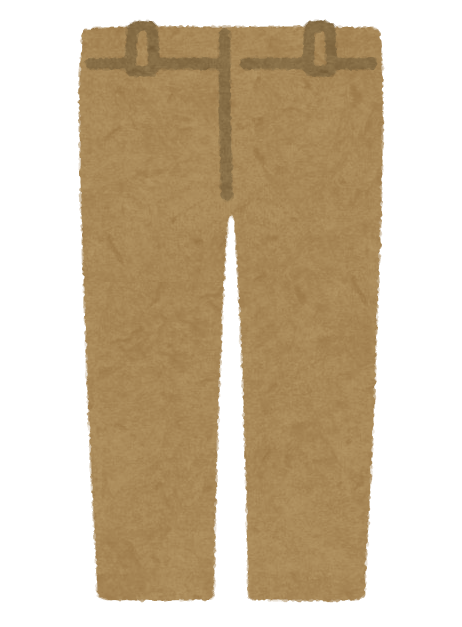 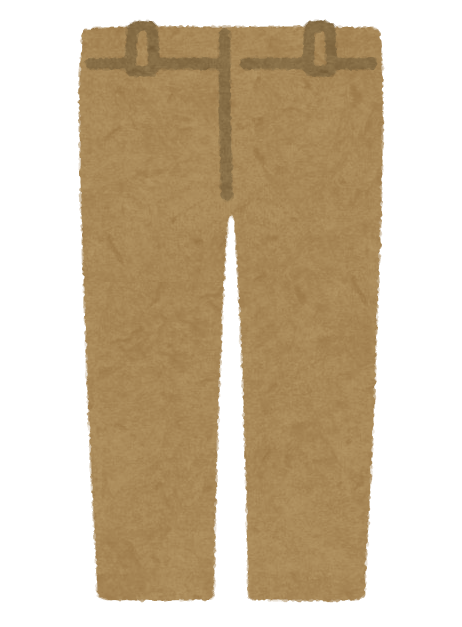 សុផាក
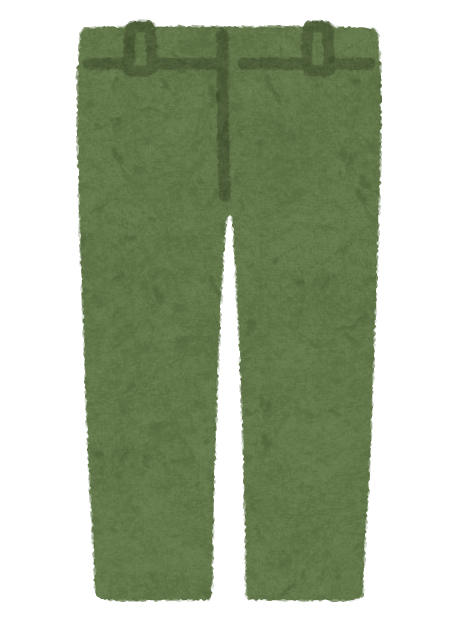 សារេត
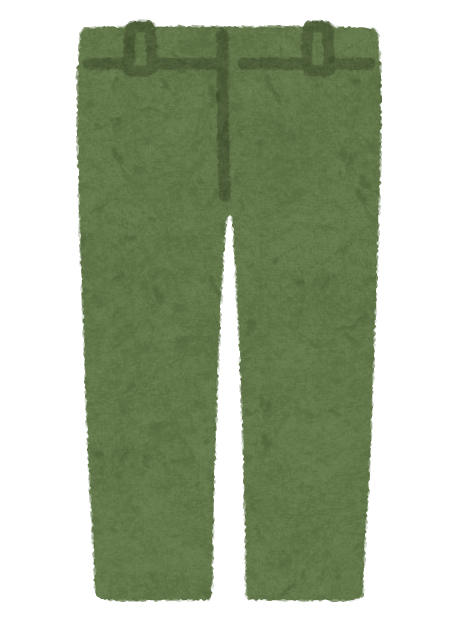 សារី
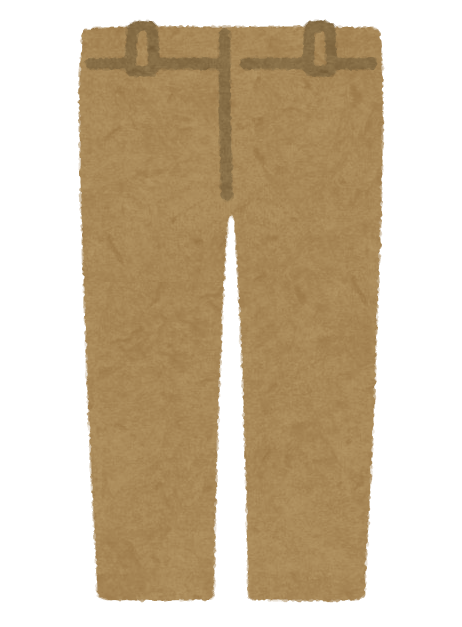 ចាន់រី
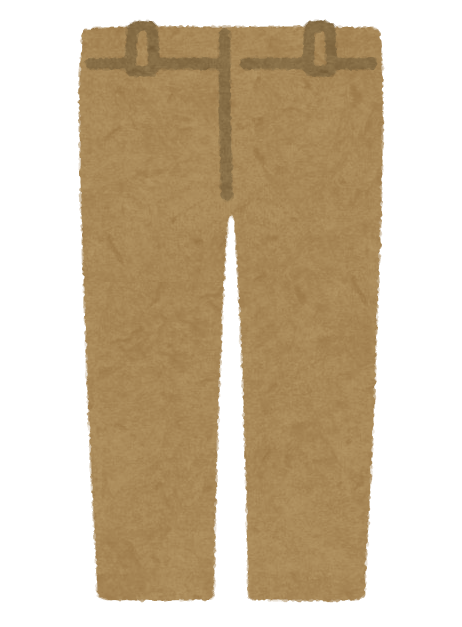 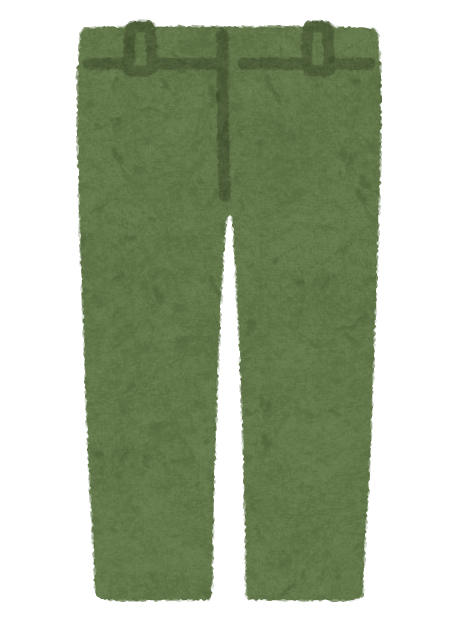 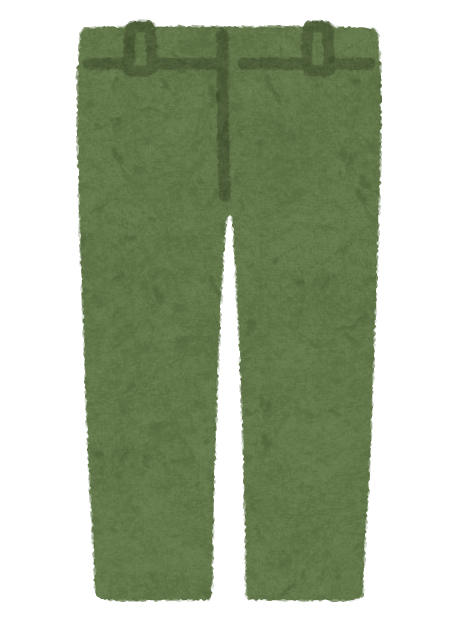 3
4
1
2
6
4
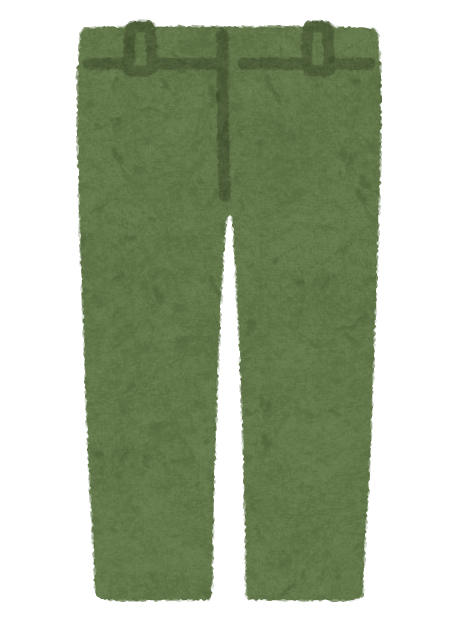 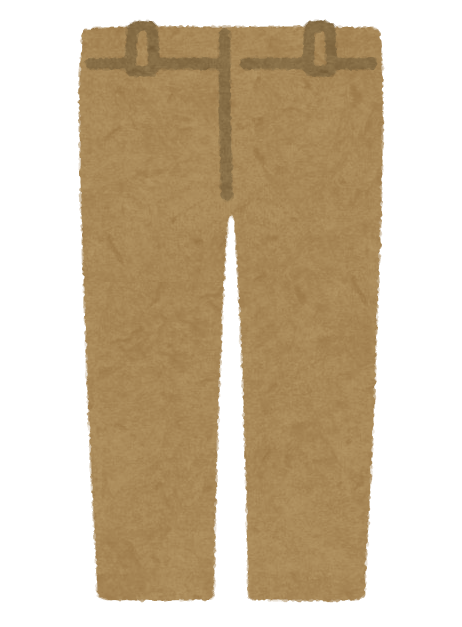 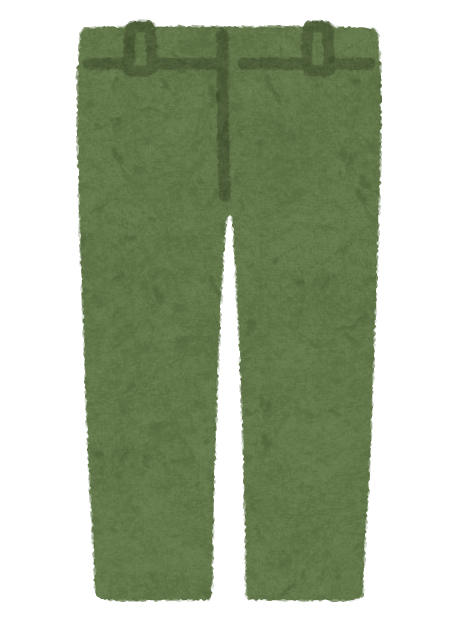 សុលាភ
នីតា
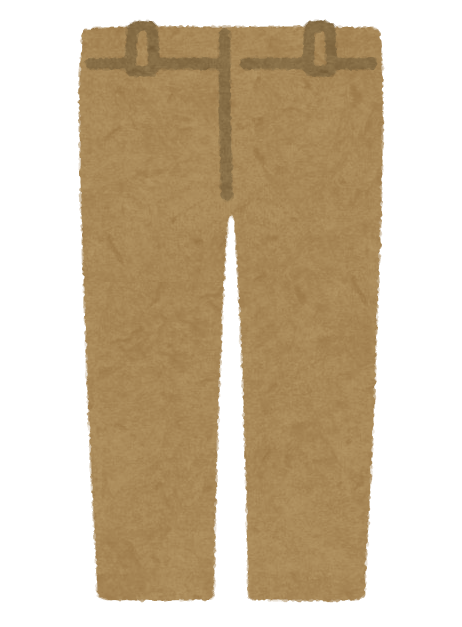 បែតង
5
5
10
មេសា
ម៉ាលី
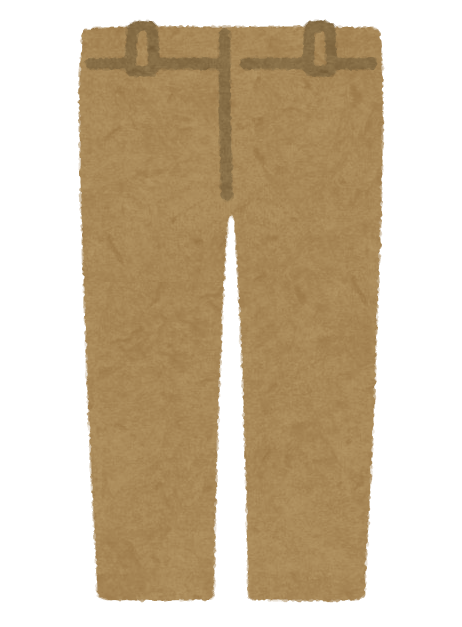 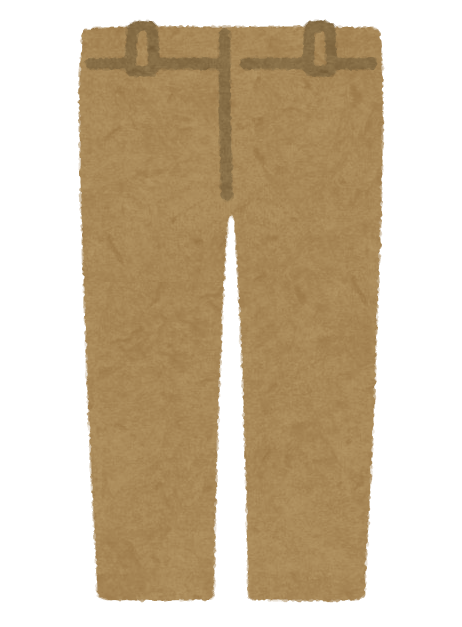 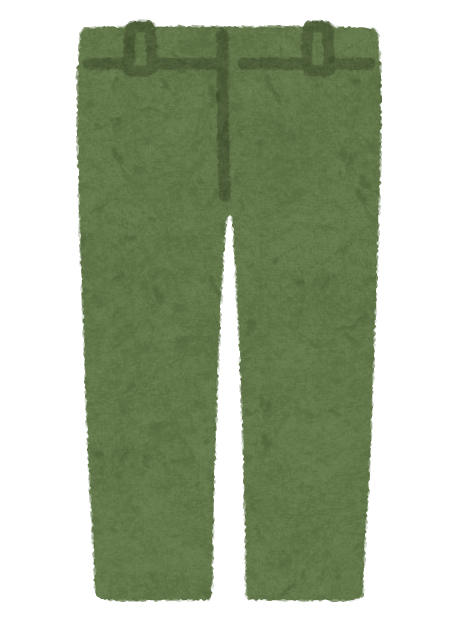 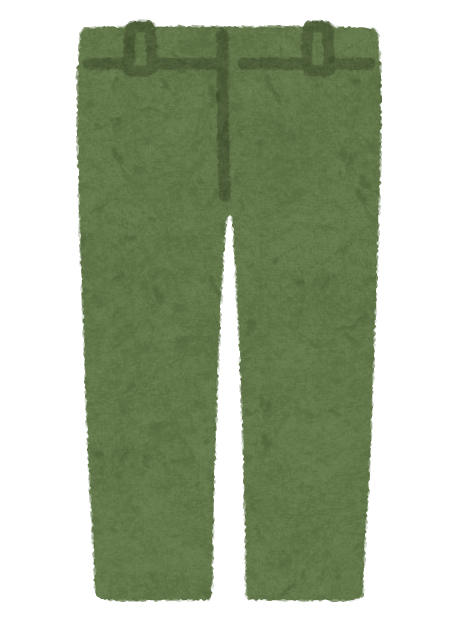 ប្រាង
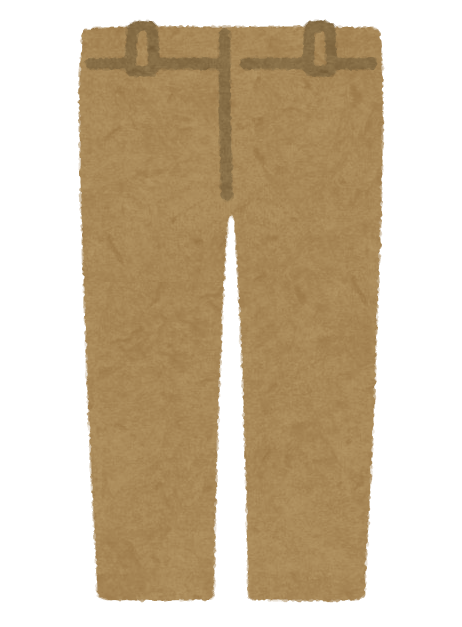 សុចាន់
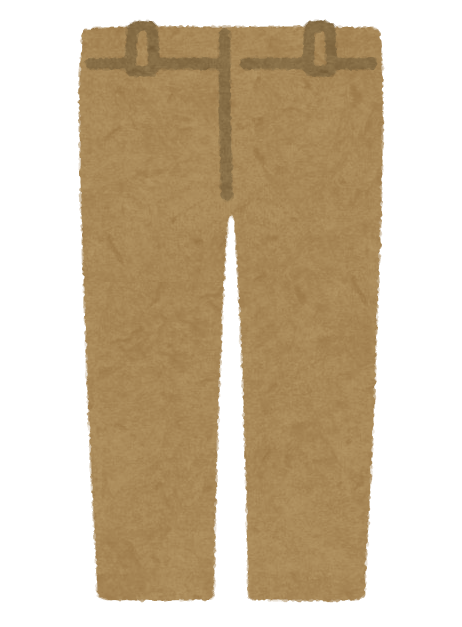 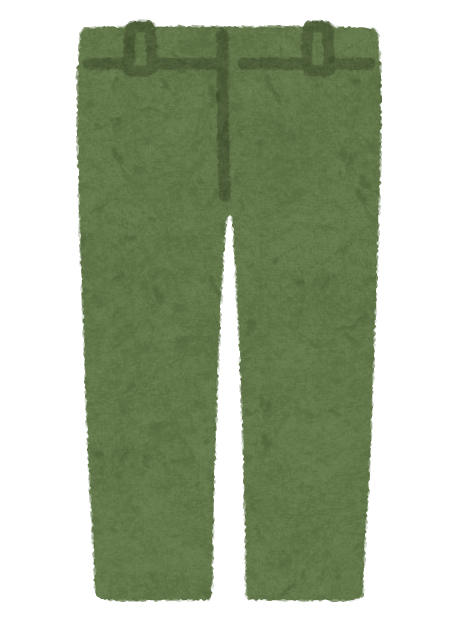 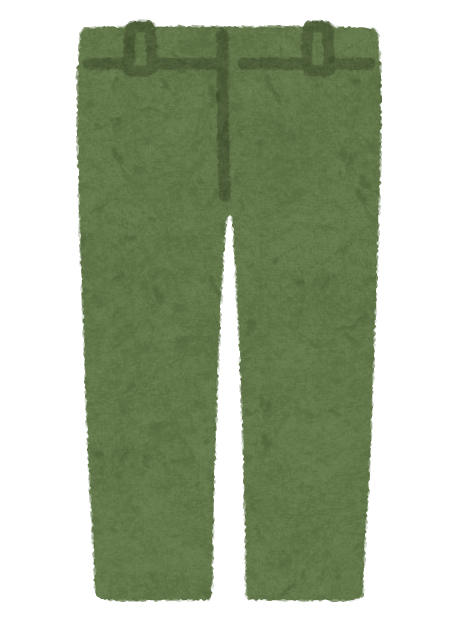 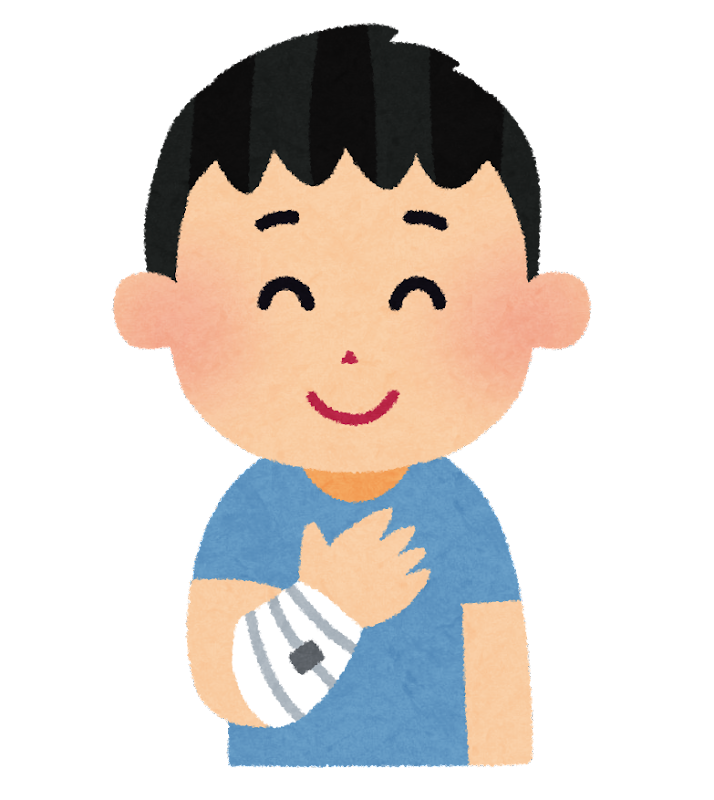 ដាវីឌបានរងរបួសដោយដៃរ​បស់គាត់ តោះយើងទៅជួយធ្វើកិច្ចការរបស់ដាវីតជាមួយអ្នកគ្រូទាំងអស់គ្នា។
នី បានសុំឱ្យបងជីដូនមួយរបស់នាងគូសរង្វង់មួយដើម្បីមើលថាតើពួកគេមានខោពណ៌បៃតងឬខោពណ៌ត្នោតឬអត់?
ខោពណ៌បៃតងនិងខោពណ៌ត្នោត ពួកគេមាន :
តើបងប្អូនជីដូនមួយមានតែខោ
ពណ៍ត្នោតចំនួនប៉ុន្មាន??
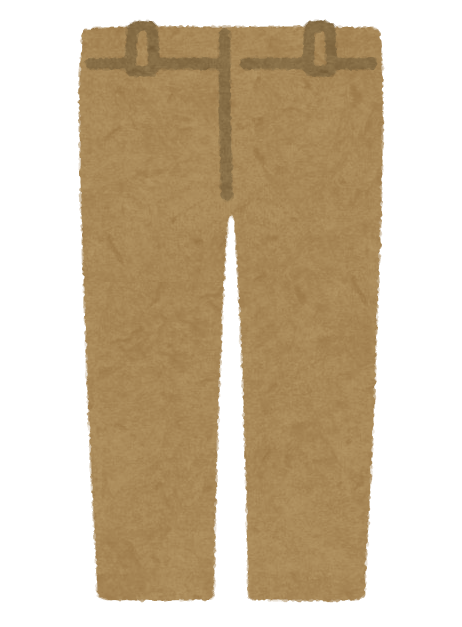 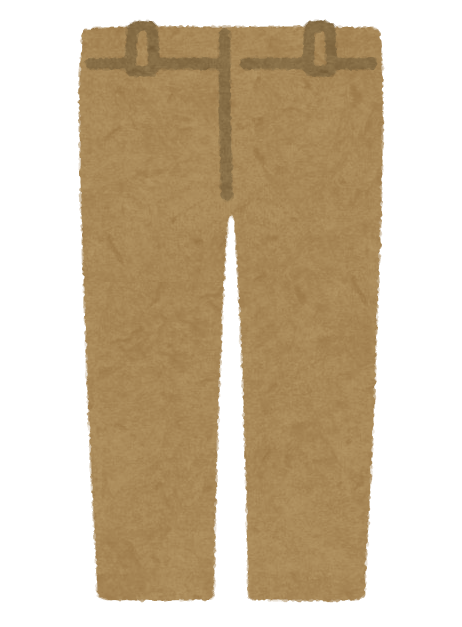 សុផាក
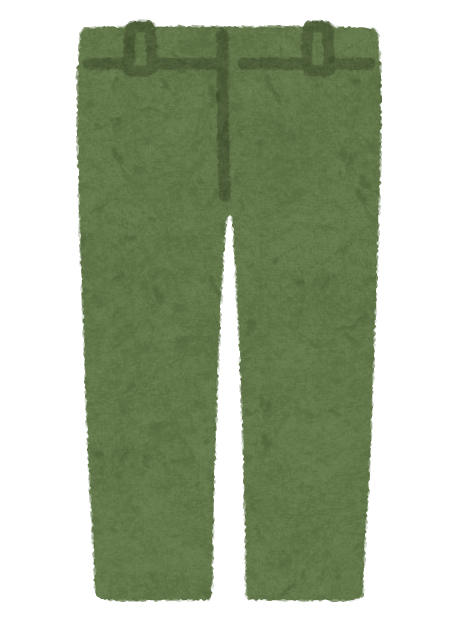 សារេត
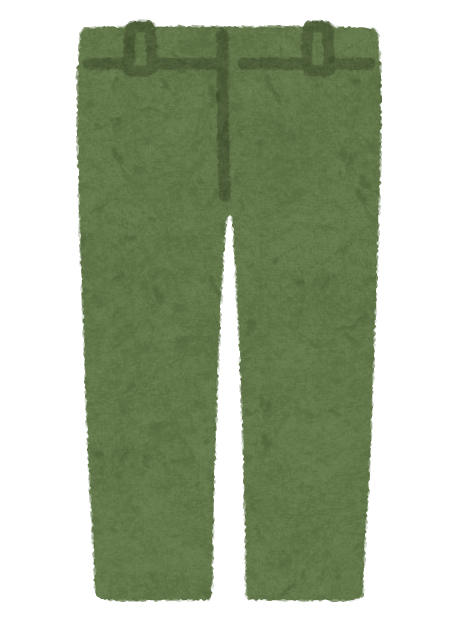 សារី
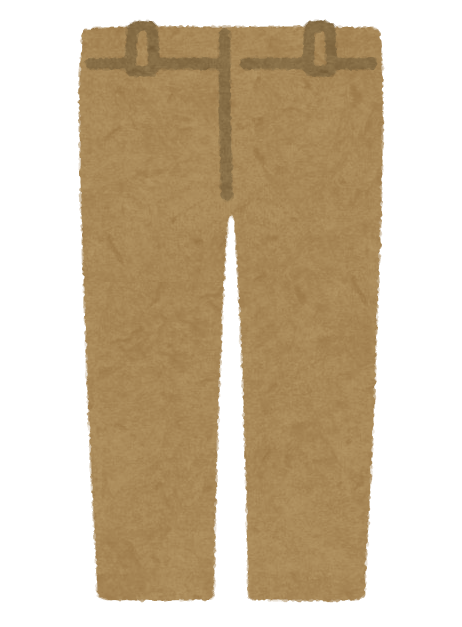 ចាន់រី
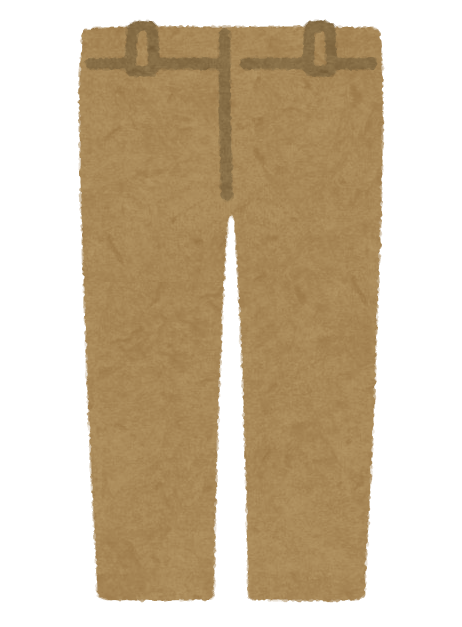 បងប្អូនជីដូន១មានតែខោពណ៌ត្នោតចំនួន៥។
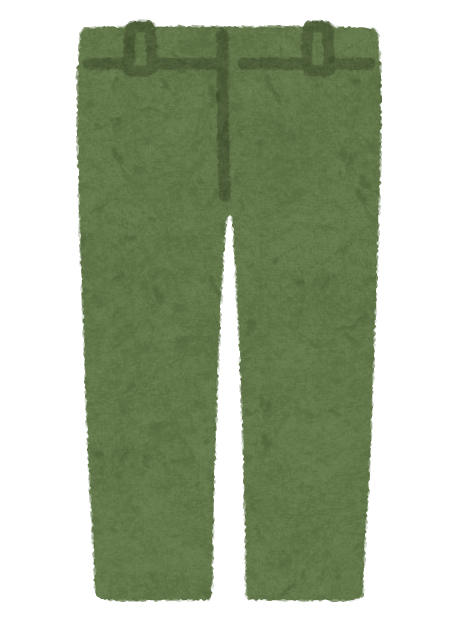 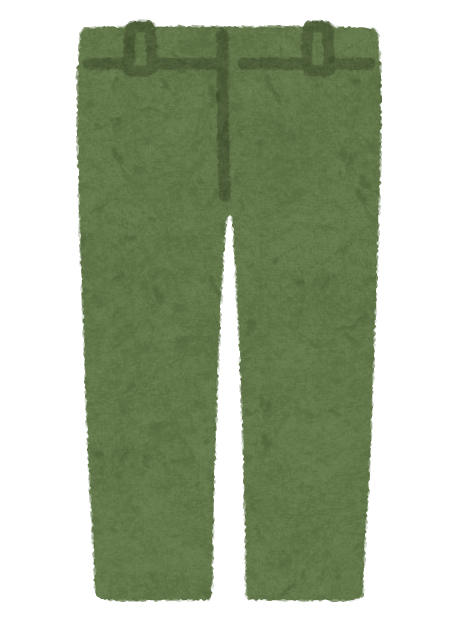 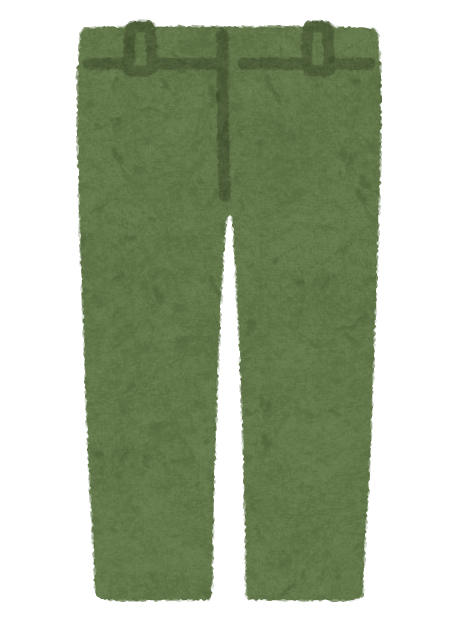 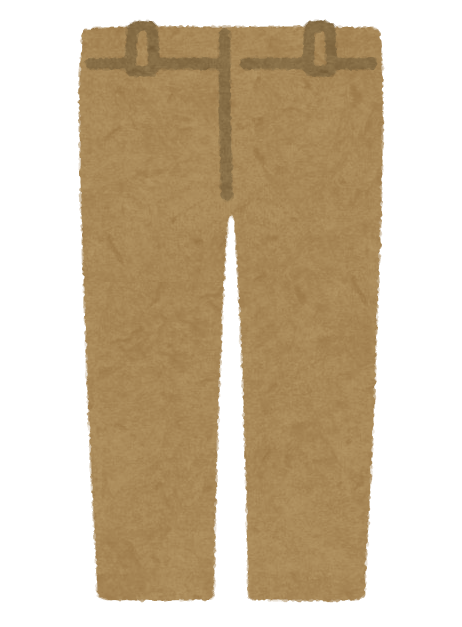 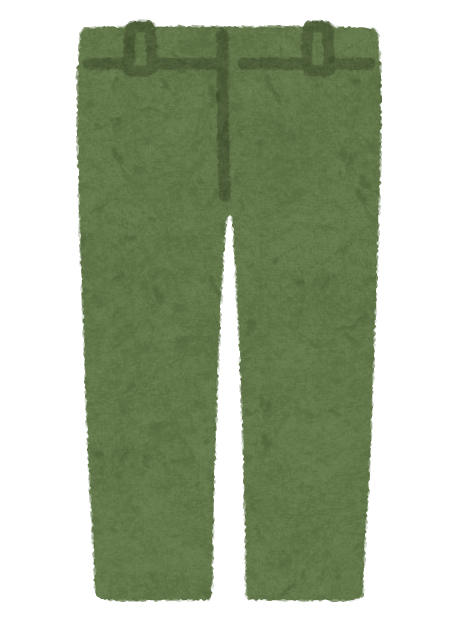 សុលាភ
នីតា
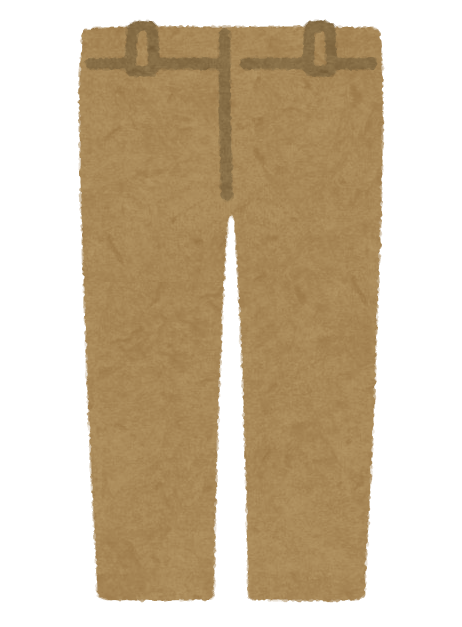 តើបងប្អូនជីដូនមូយមានខោពណ៌បៃតងចំនួនប៉ុន្មានដែរ?
មេសា
ម៉ាលី
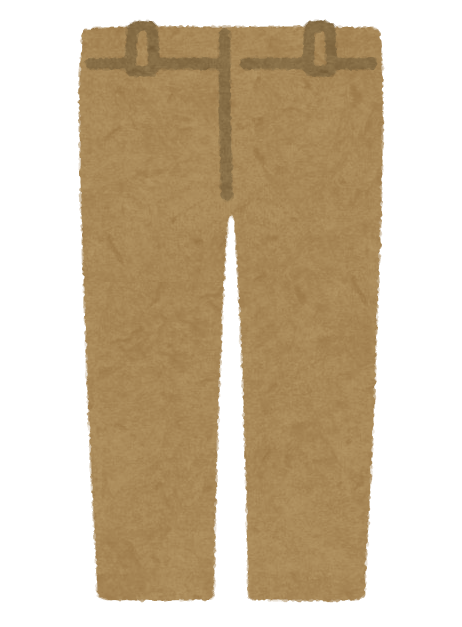 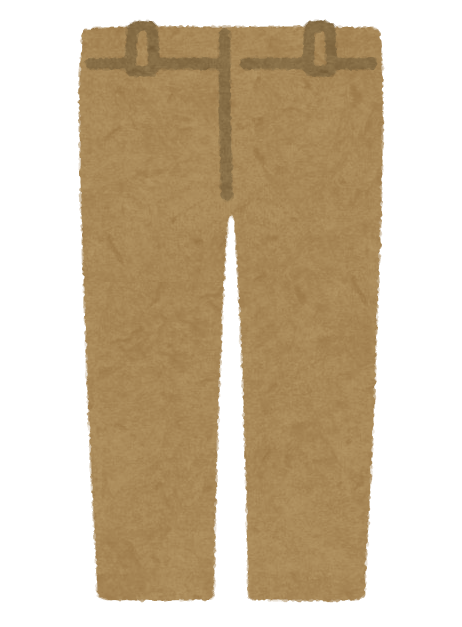 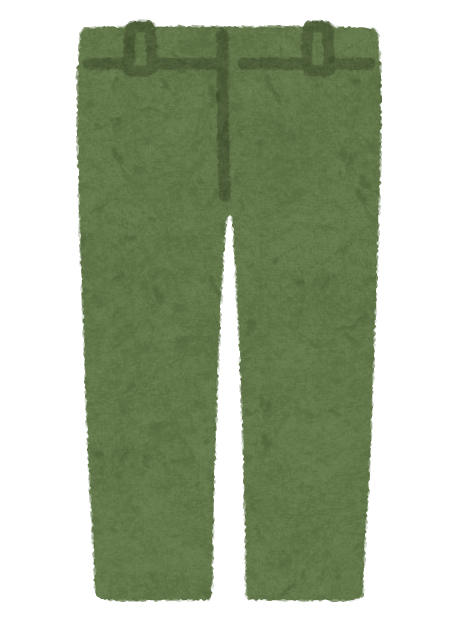 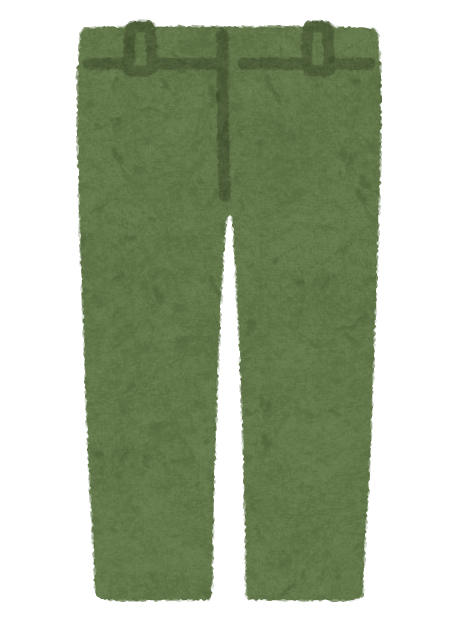 បងប្អូនជីដូនមួយពណ៌បៃតងខោចំនួន៤៕
ប្រាង
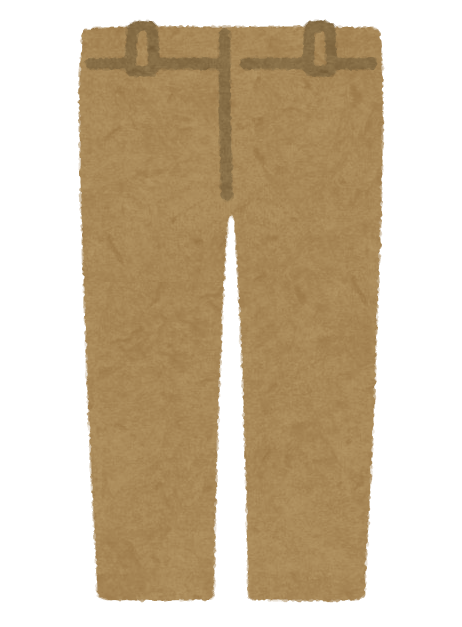 សុចាន់
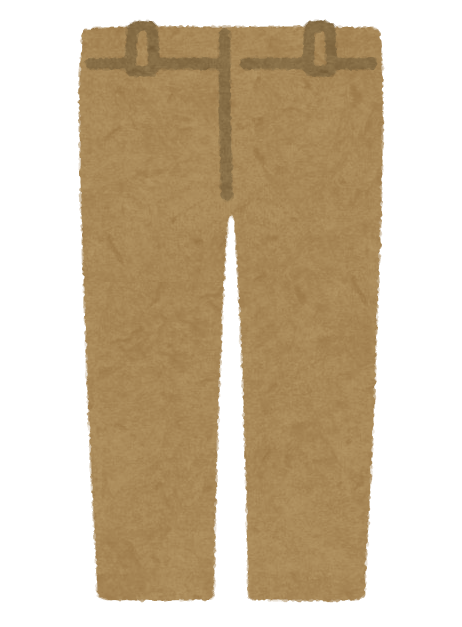 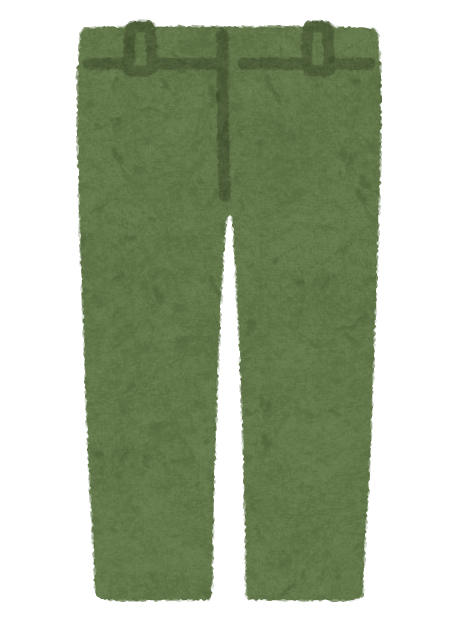 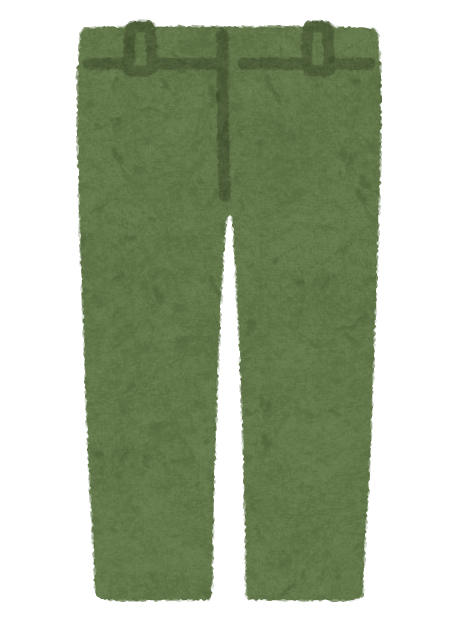